Визуализация процесса формирования   навыков самообслуживания(использование карточек PECS)
Подготовила: Буянова Ирина Викторовна
                      воспитатель группы для детей с ОВЗ здание 11
Самообслуживание - это освоение ребенком                культурно-гигиенических навыков
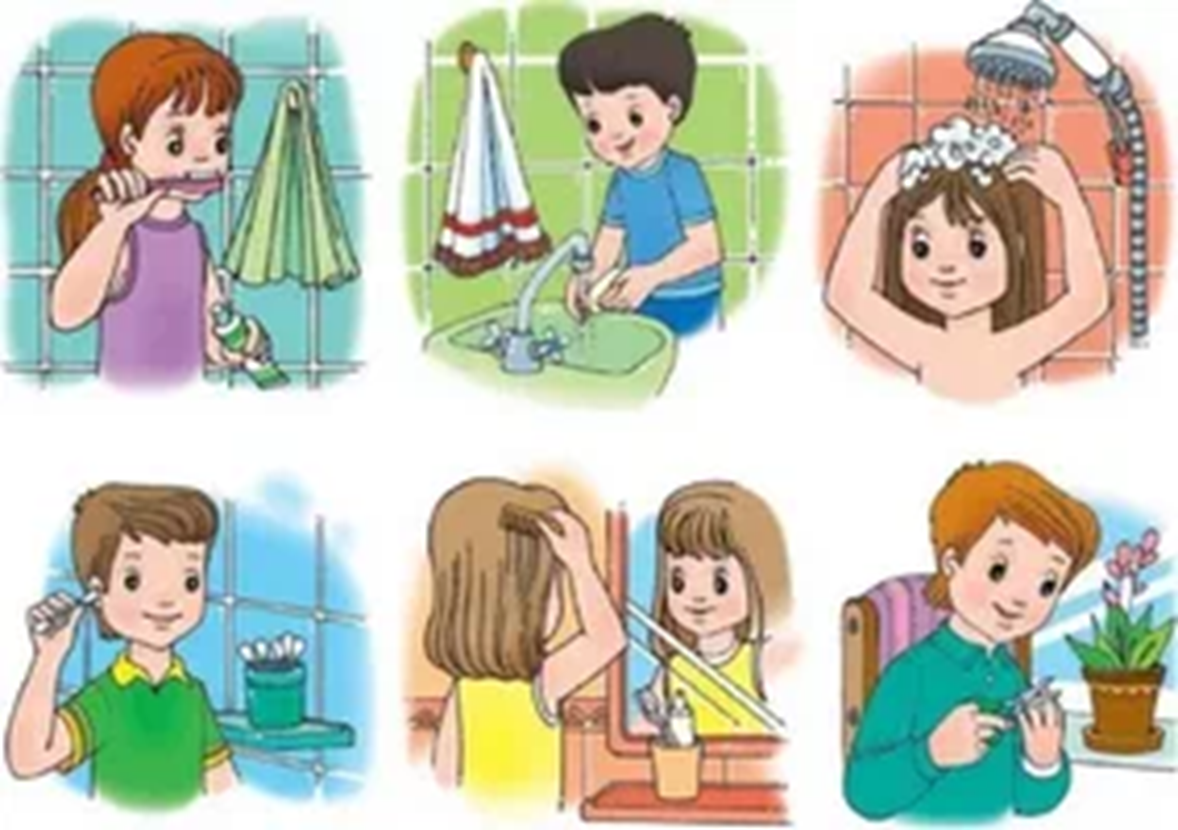 Сухомлинский Василий Александрович
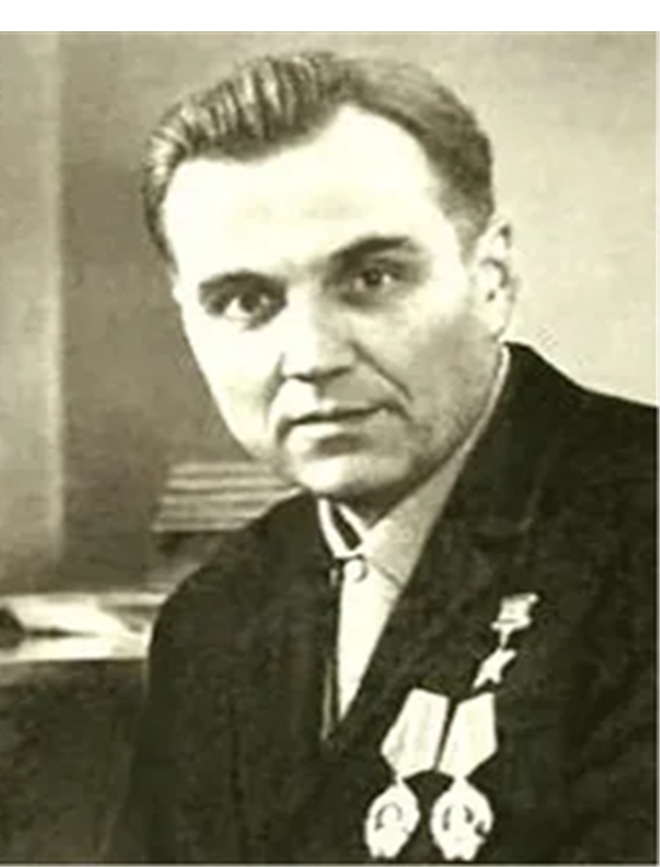 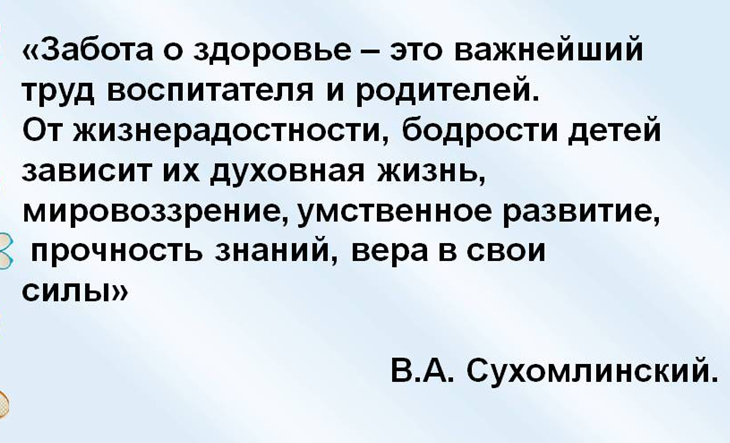 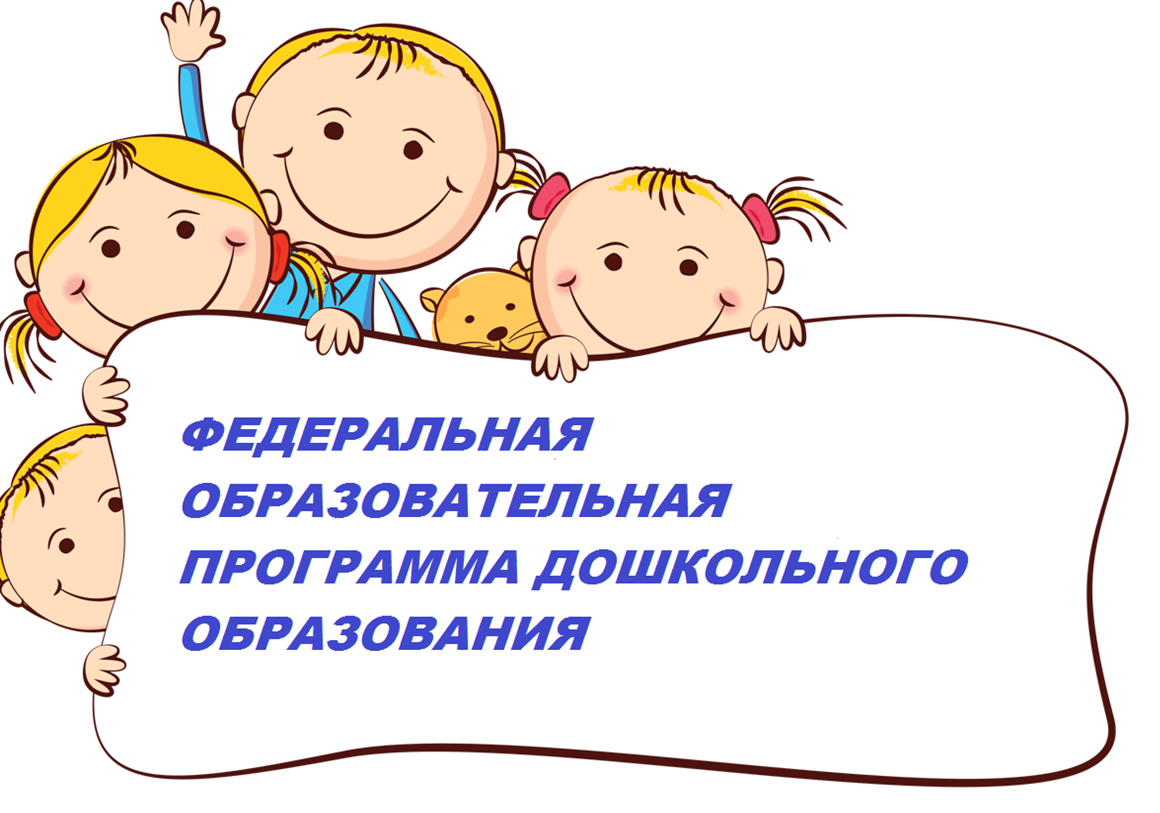 «Здоровье детей - богатство наций»
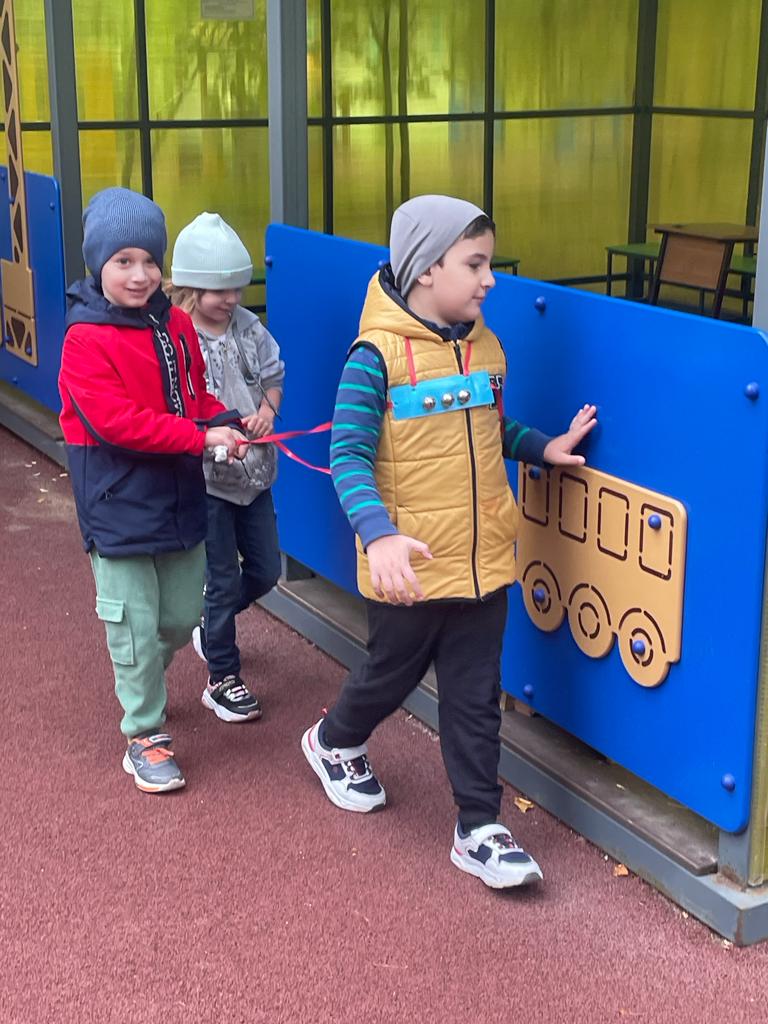 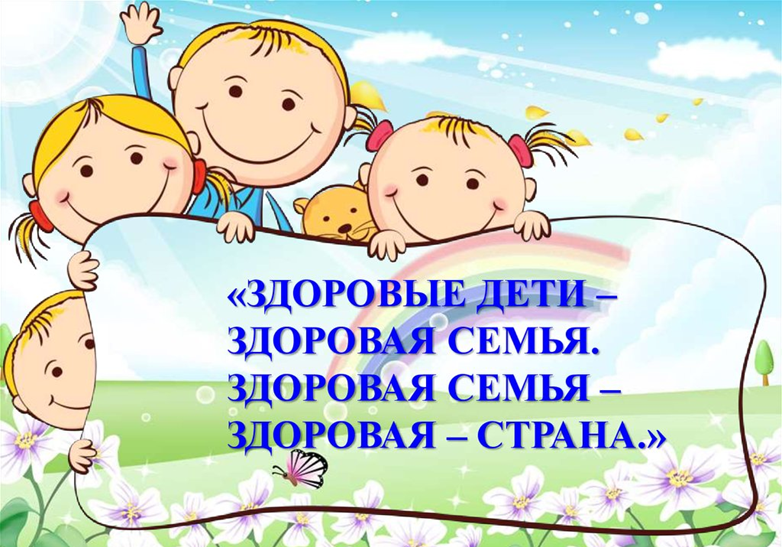 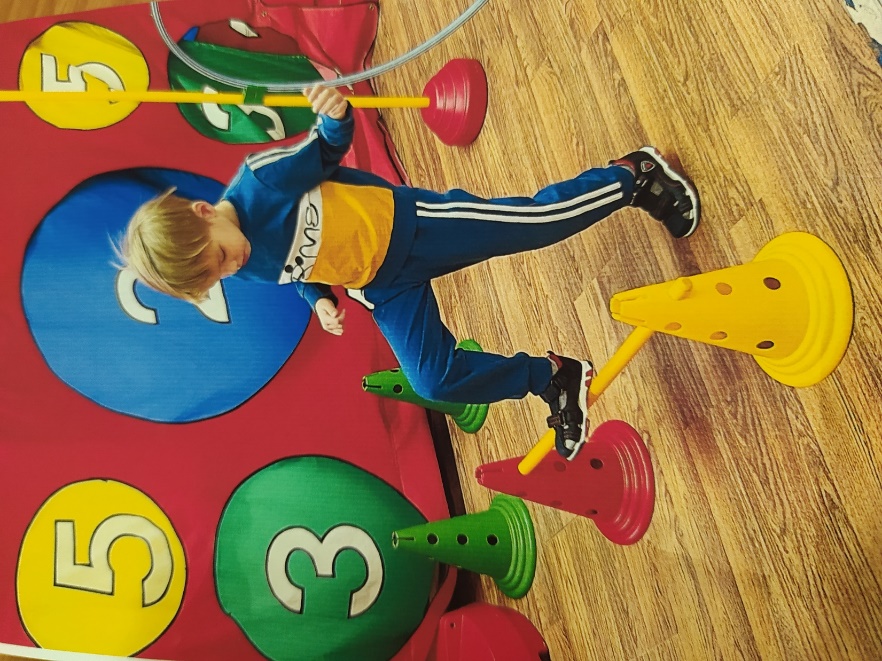 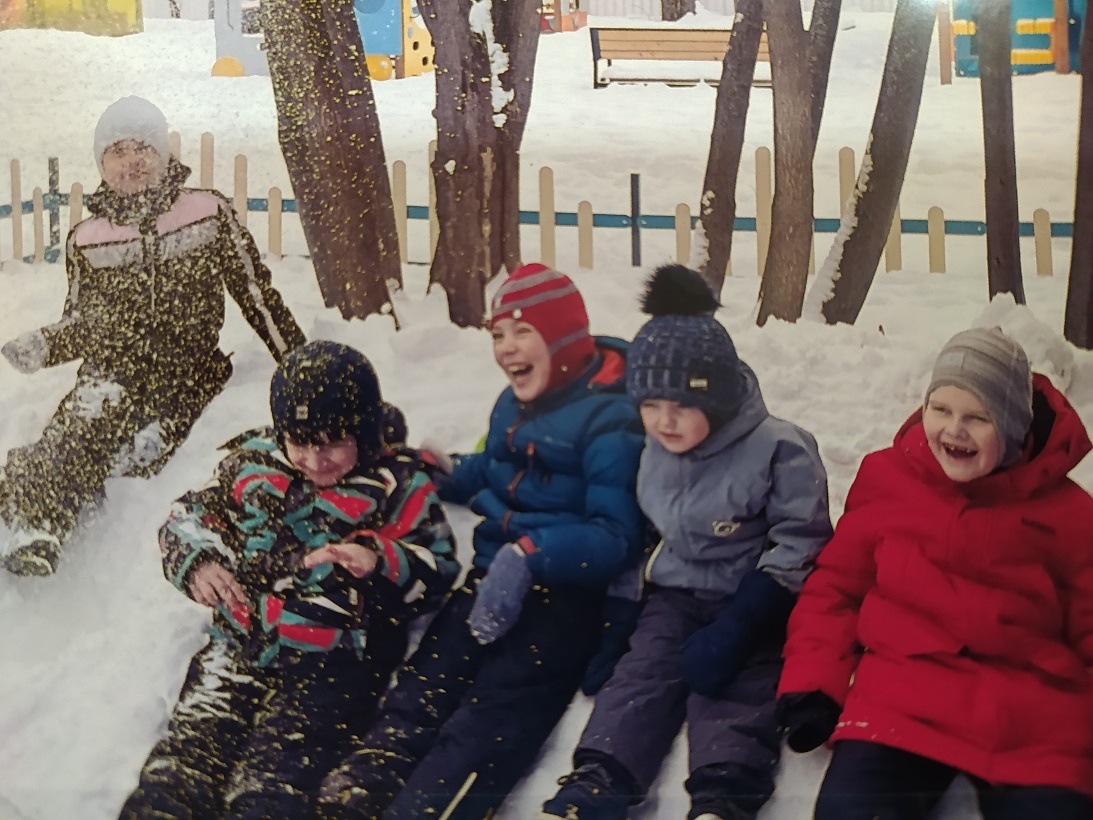 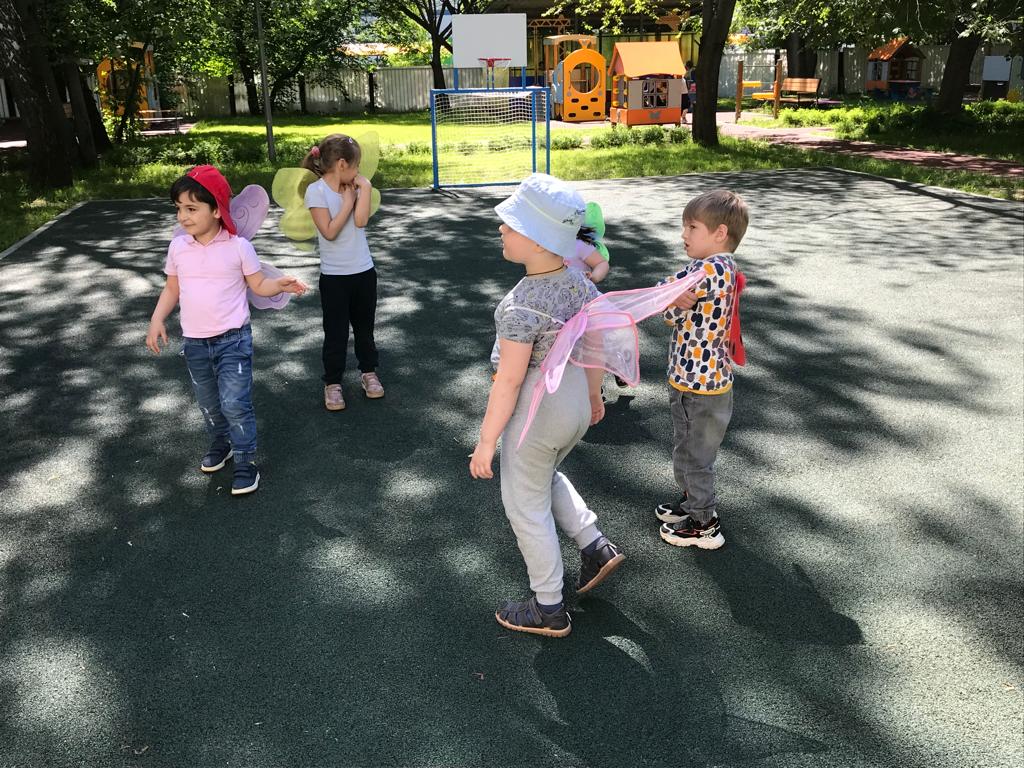 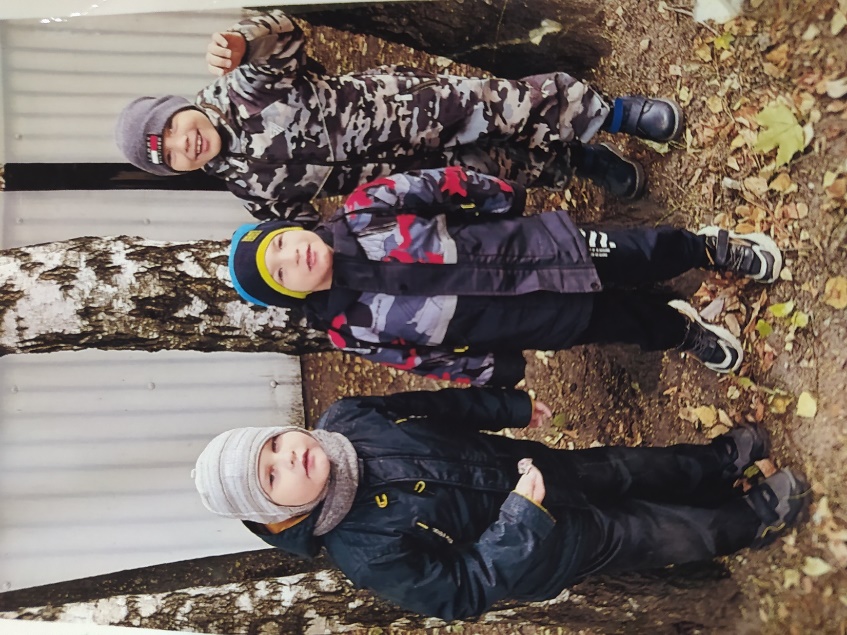 Прочность культурно-гигиенических                         навыков зависит от:
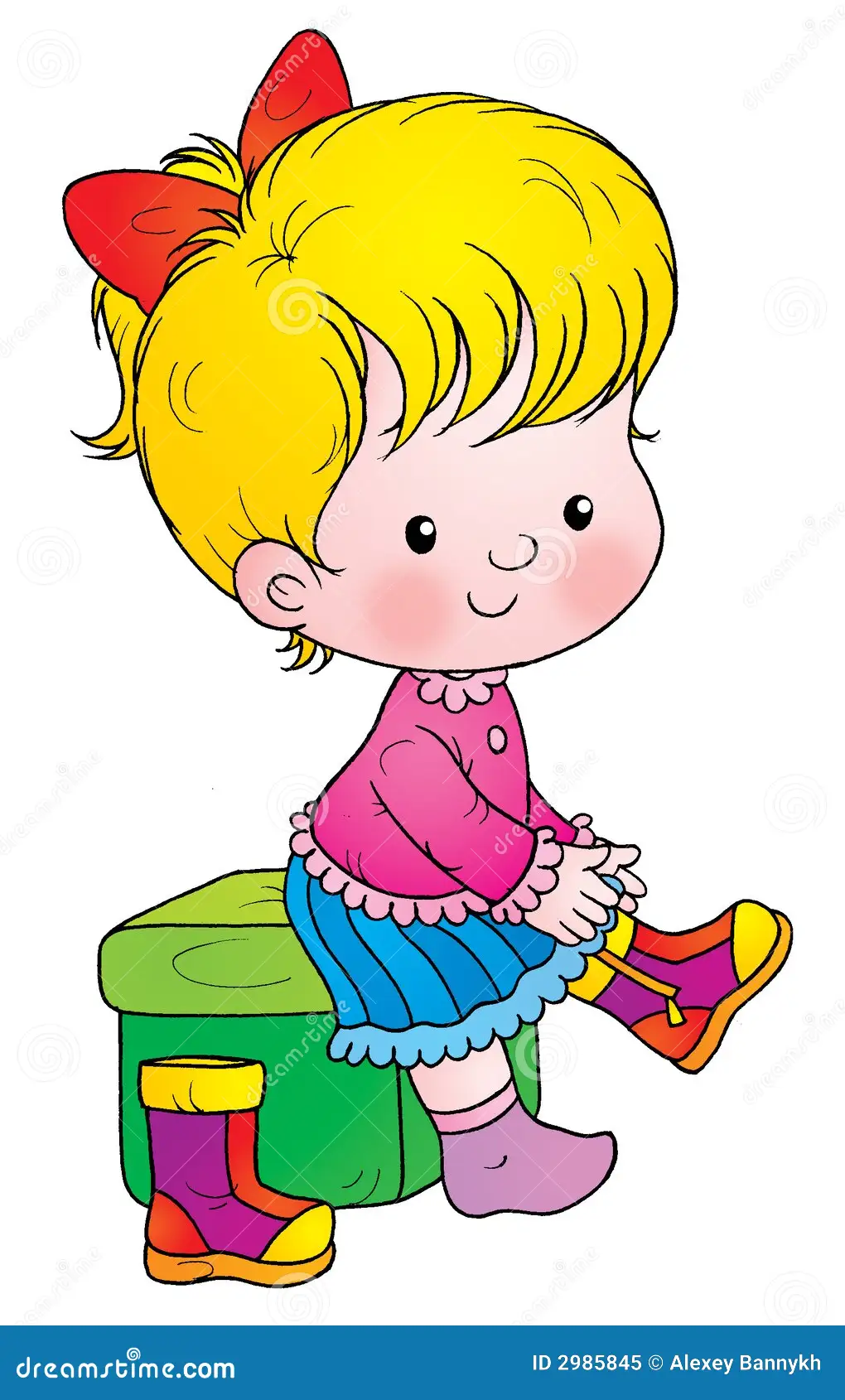 Своевременности начала 
        работы с детьми
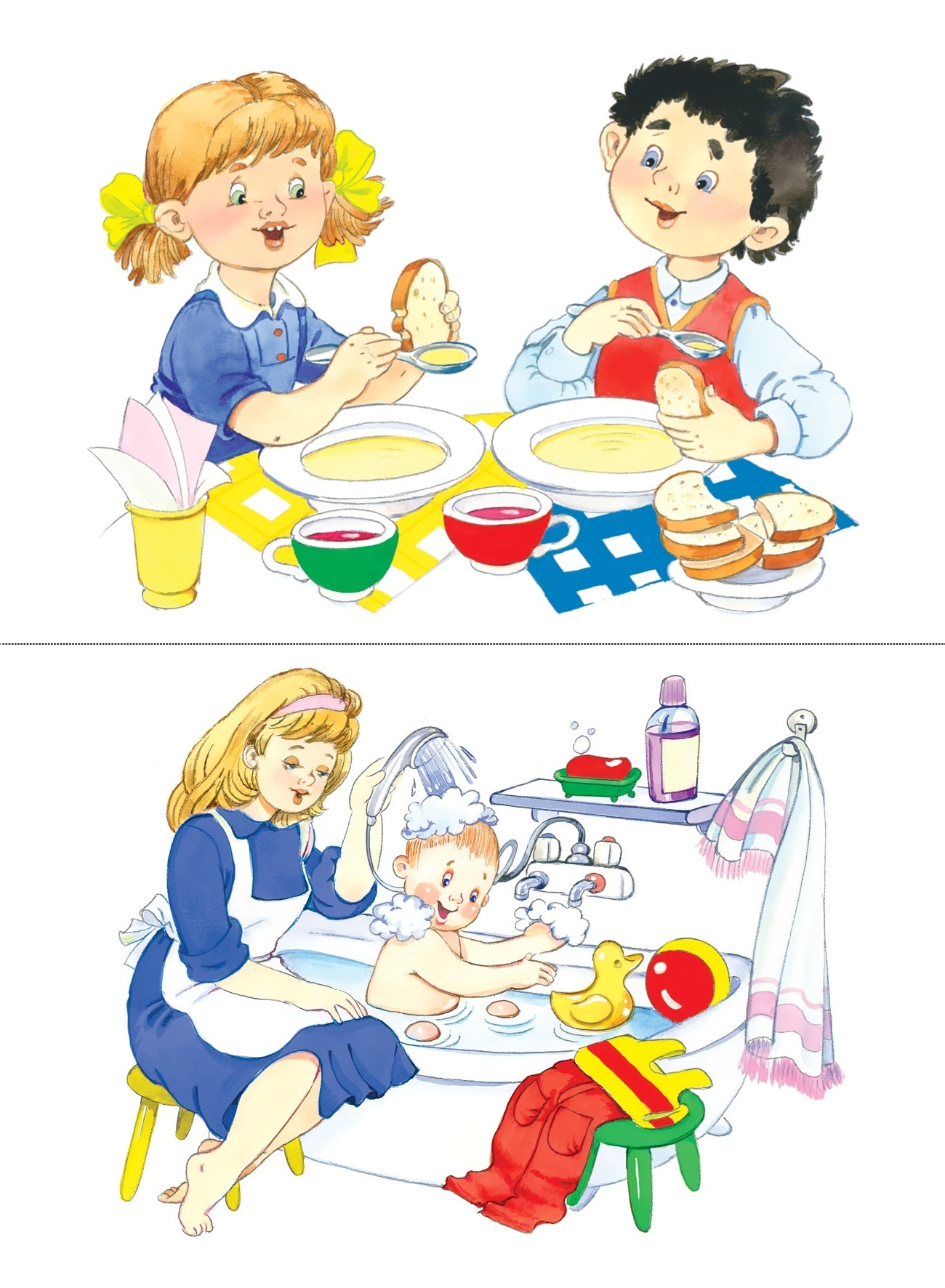 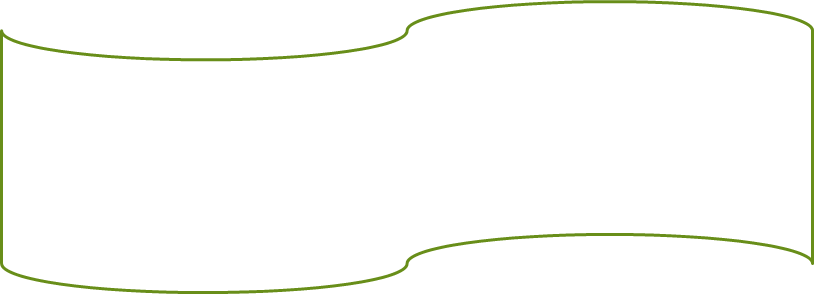 Эмоционального отношения
ребенка к выполняемым 
            действиям
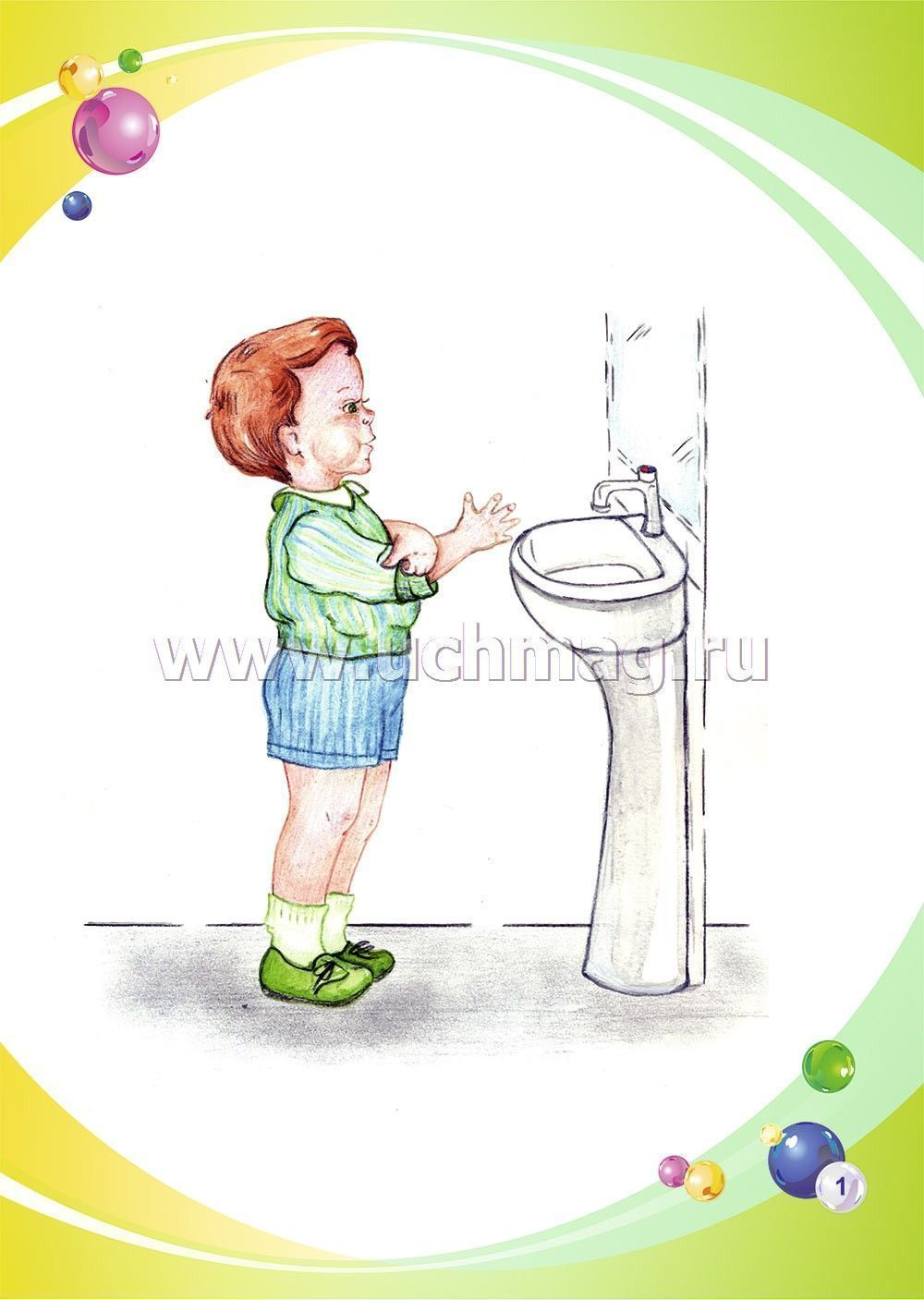 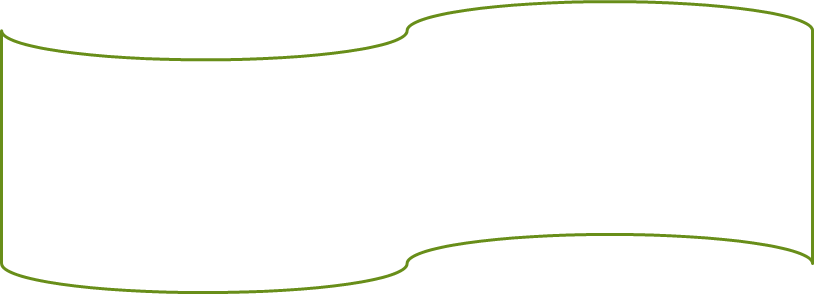 Систематичности
    упражнений
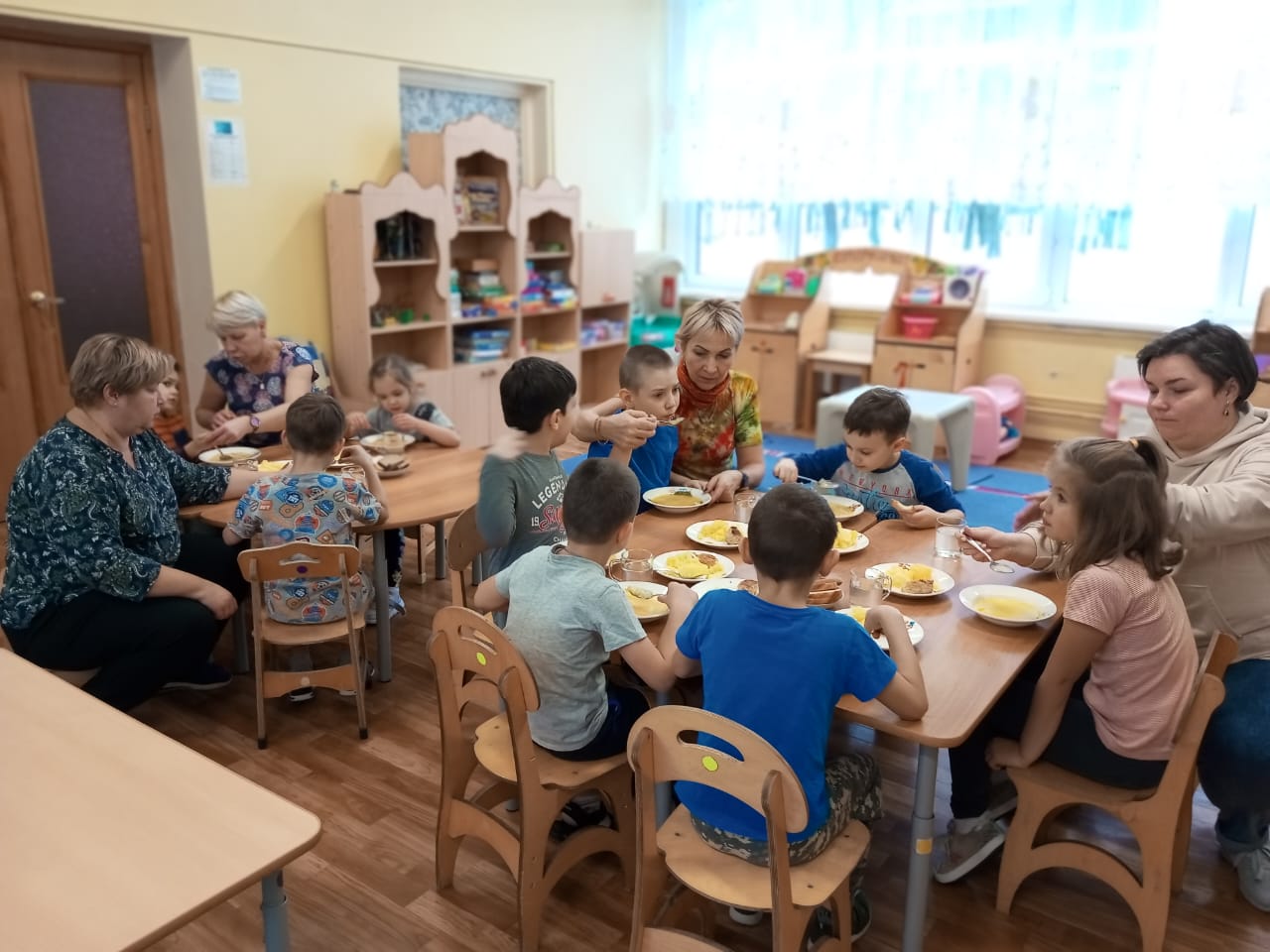 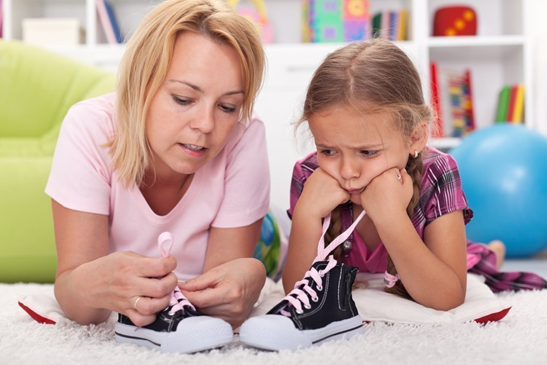 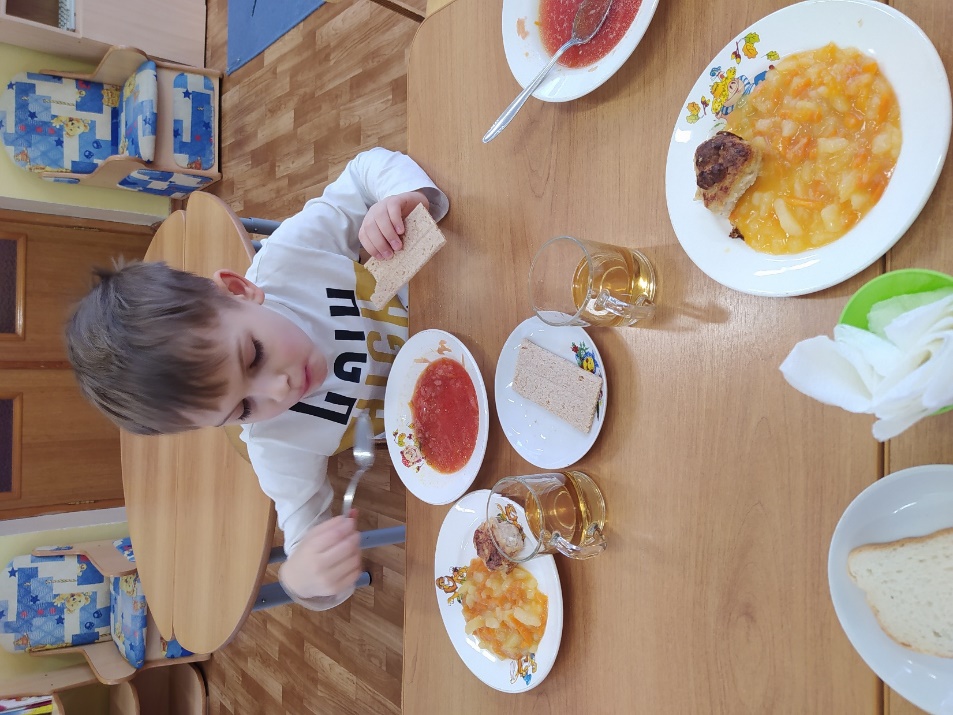 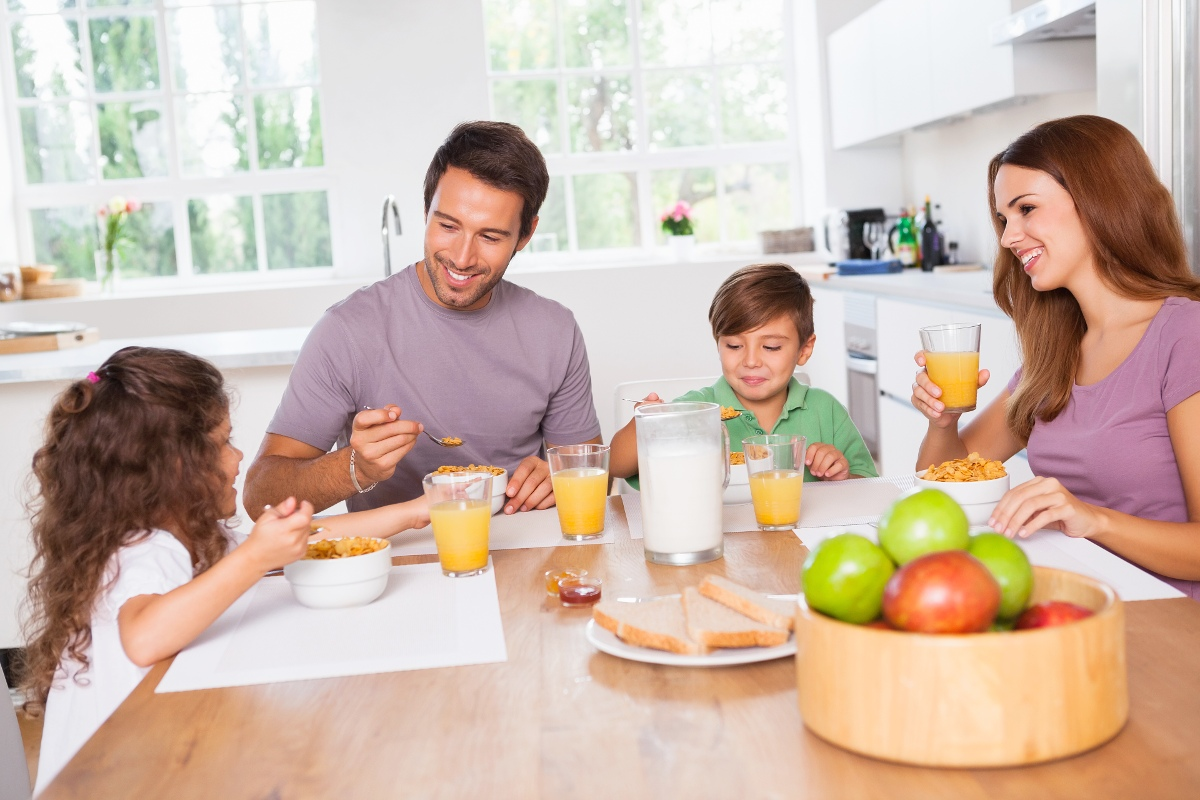 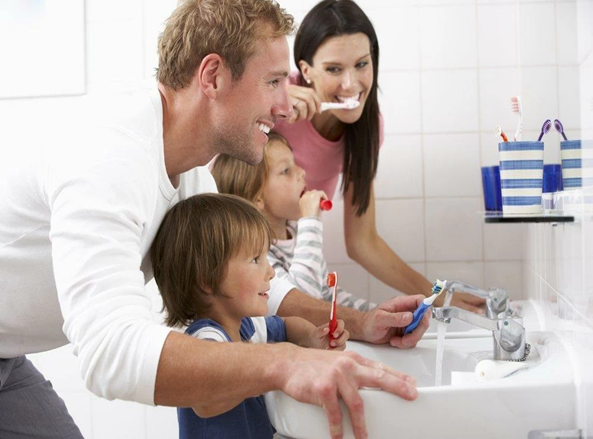 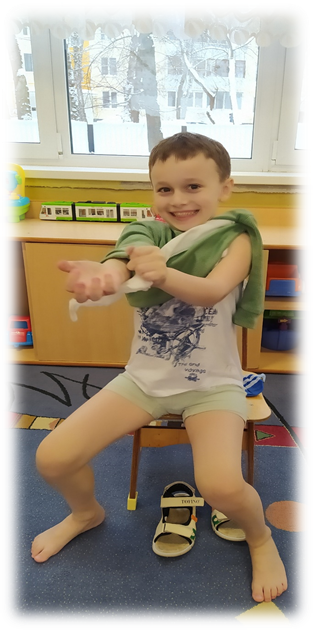 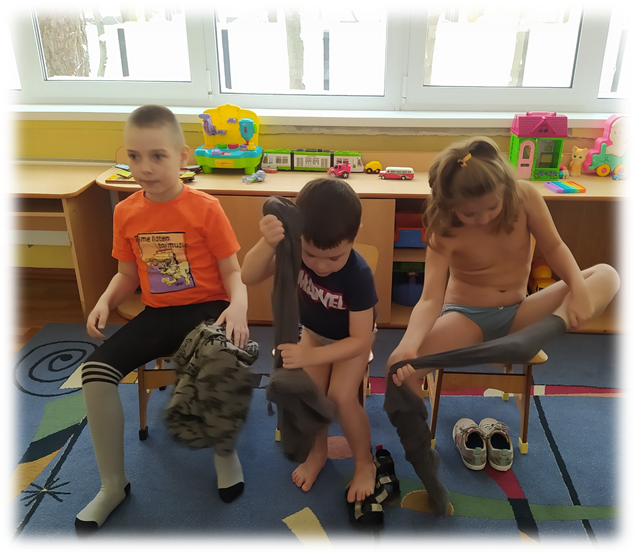 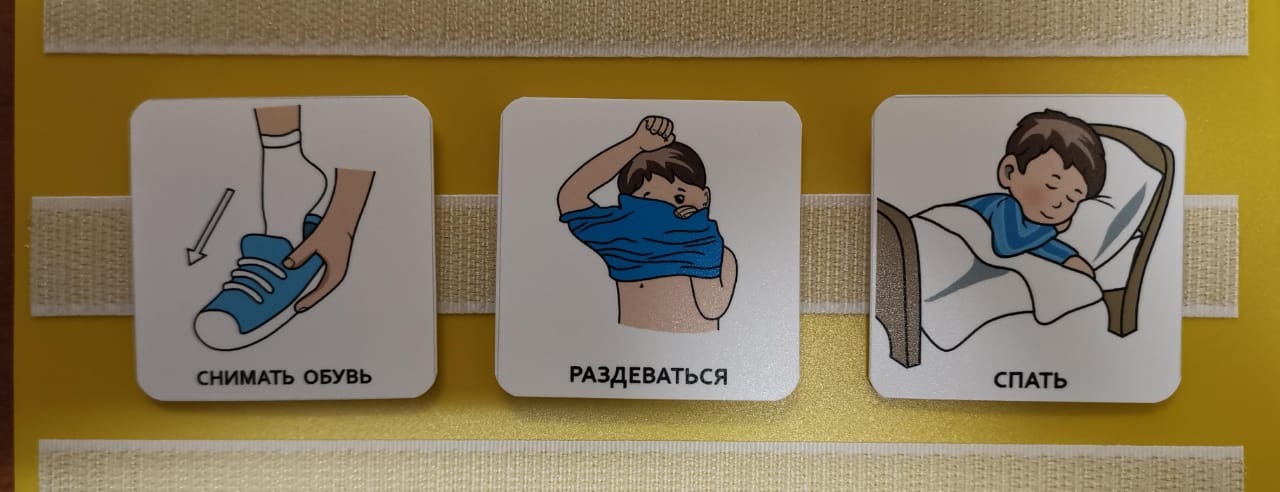 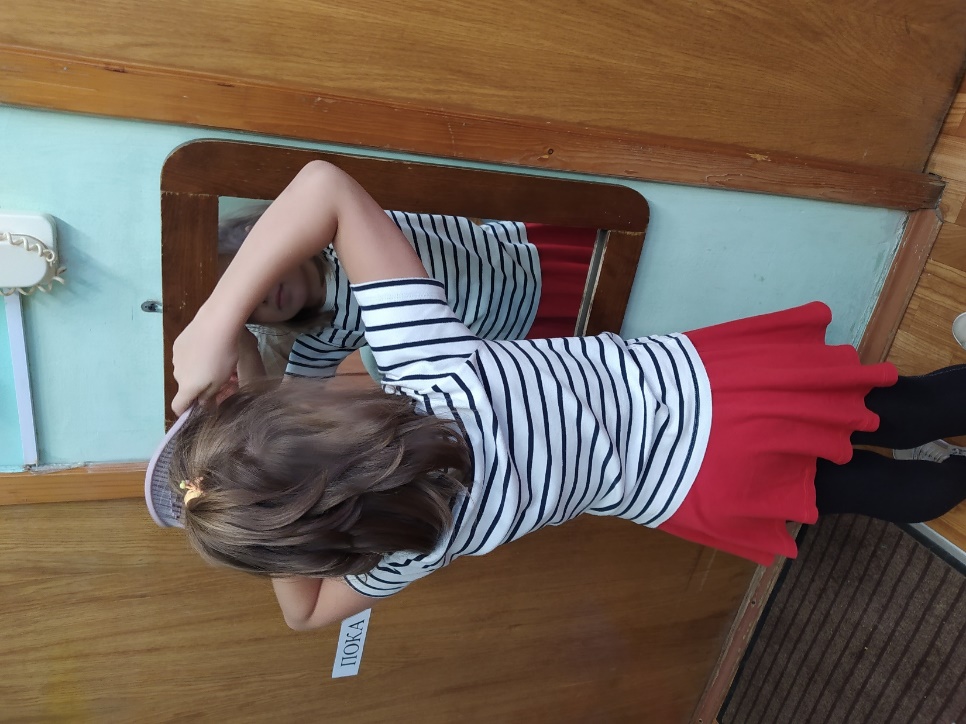 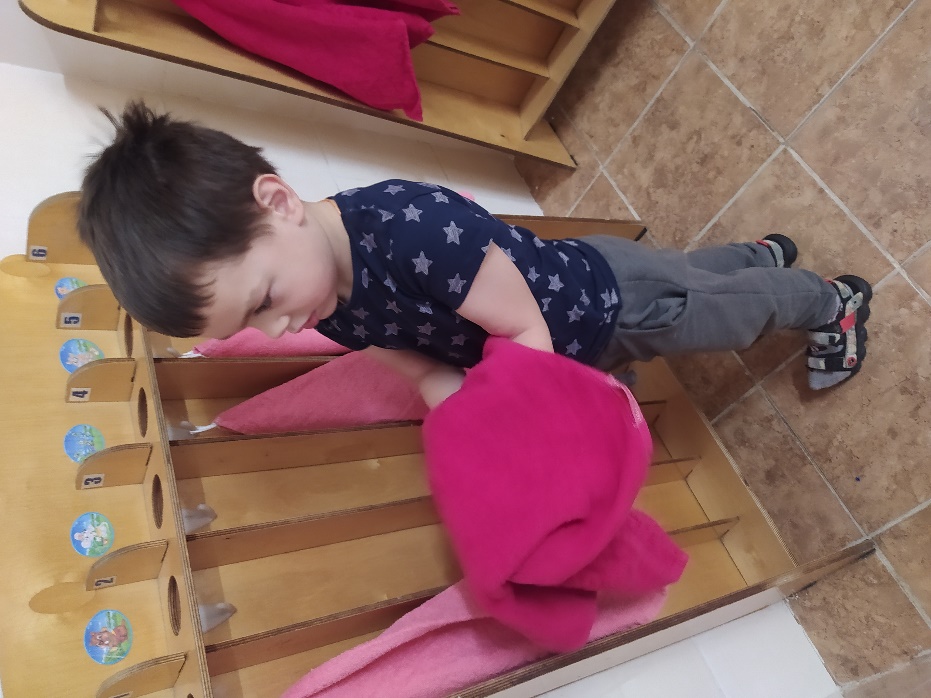 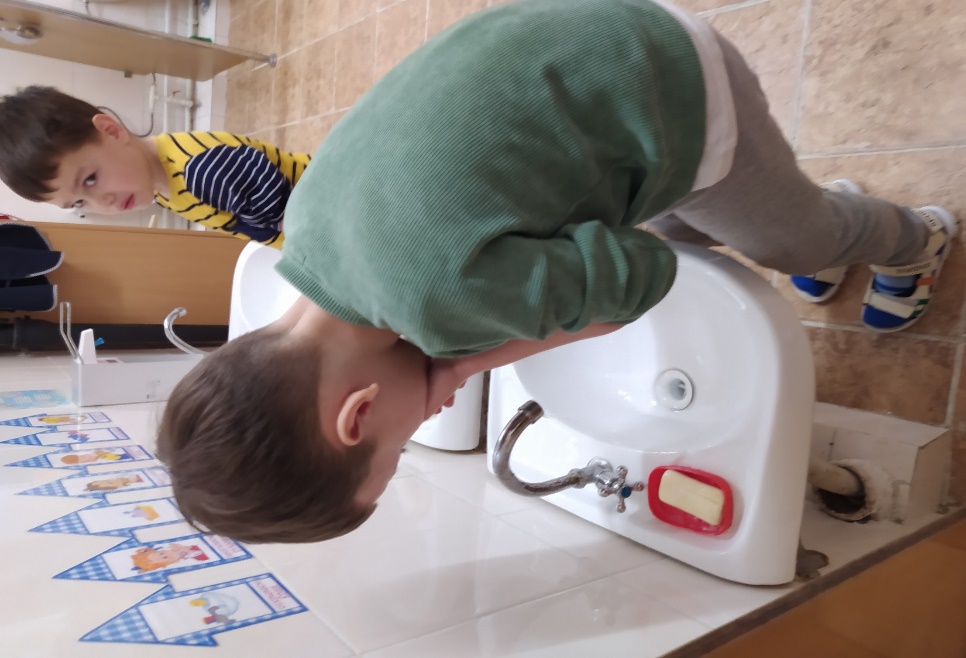 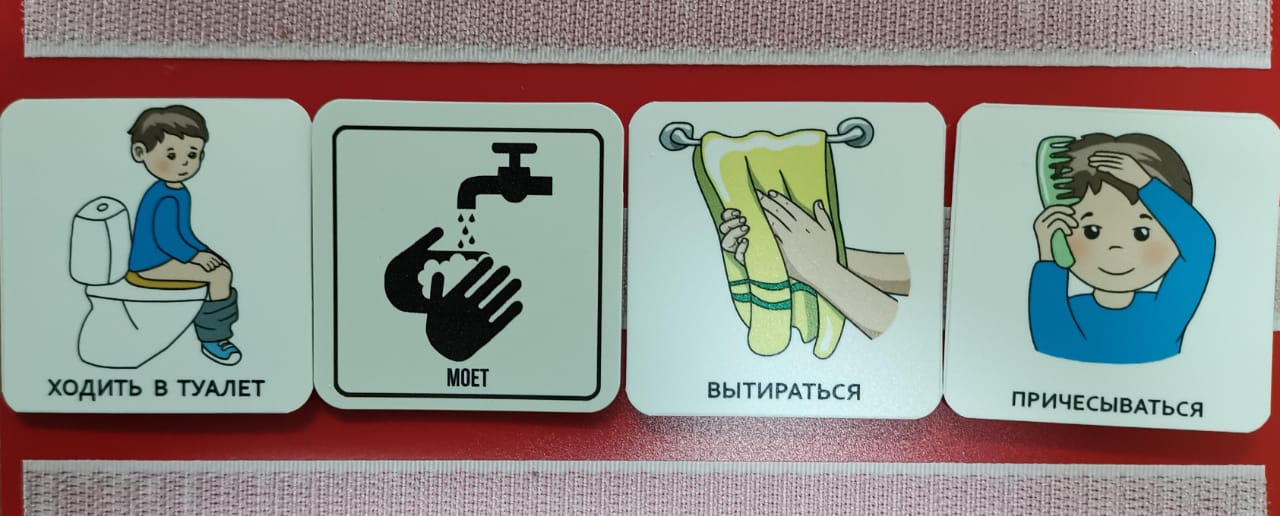 Методы и приемы формирования                                самообслуживания
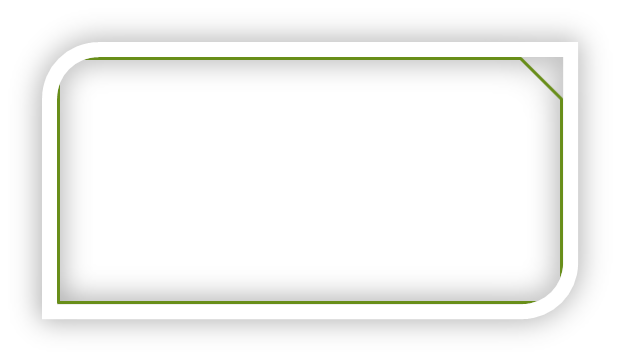 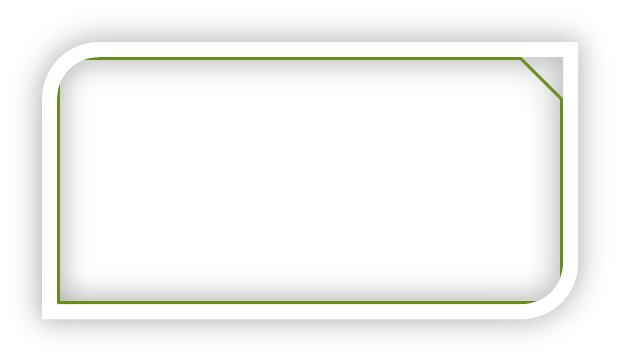 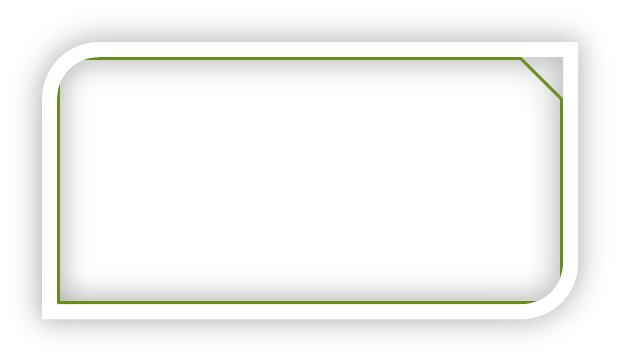 Личный
  пример взрослого
Многократное       повторение,
         общее
напоминание
Показ и объяснение
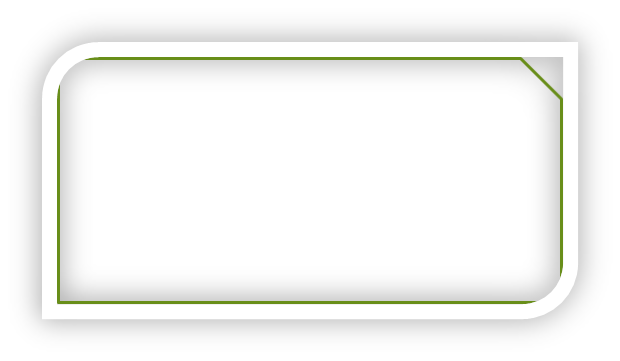 Взаимодействие 
          с родителями
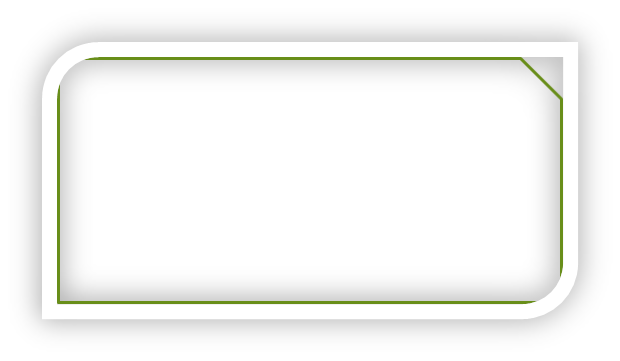 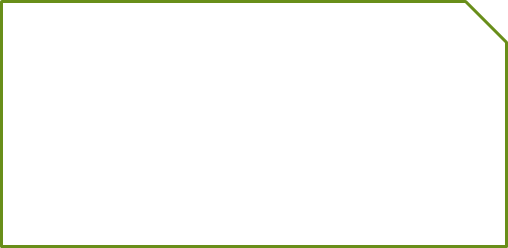 Игровые приемы
Алгоритм
последовательных       действий
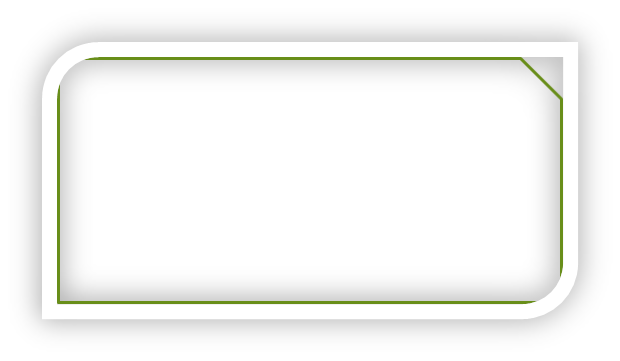 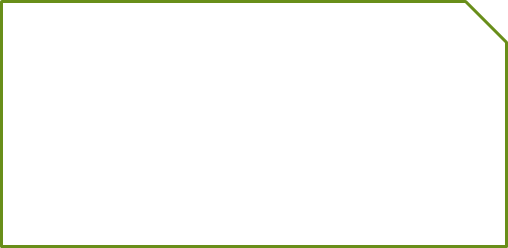 Организованная
  образовательная
    деятельность
Игра-является ведущим видом деятельности
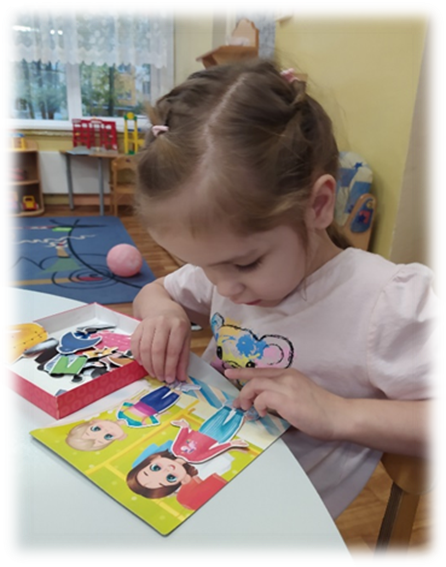 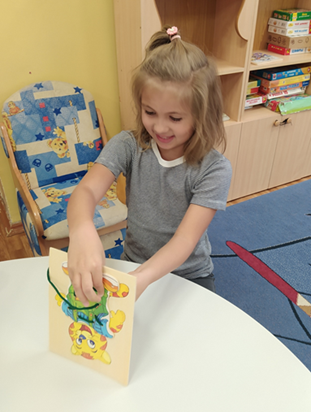 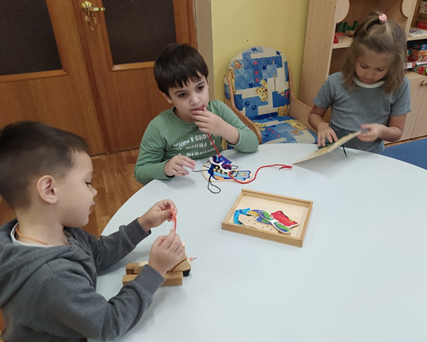 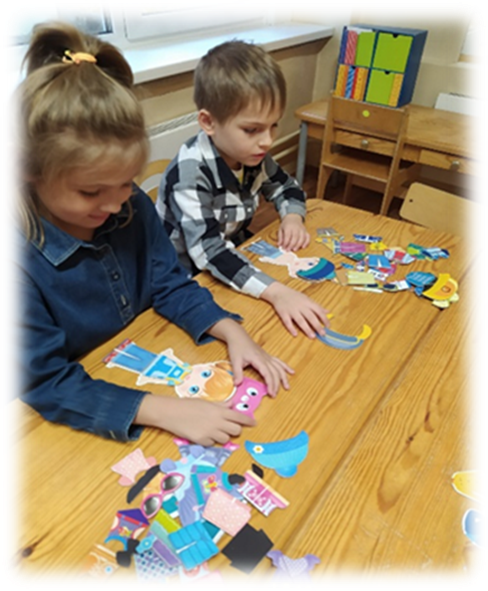 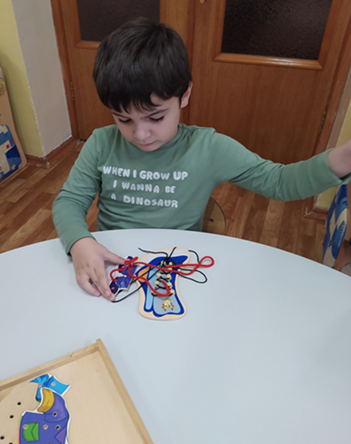 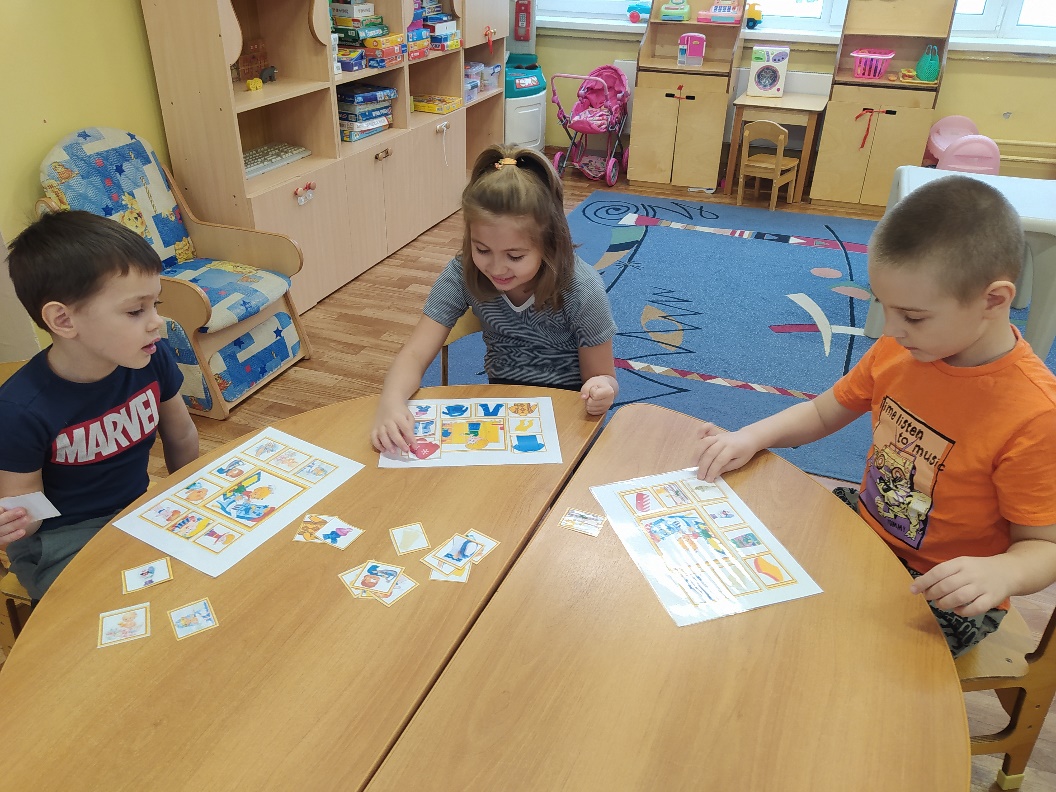 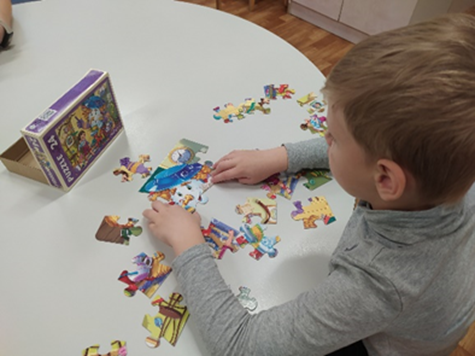 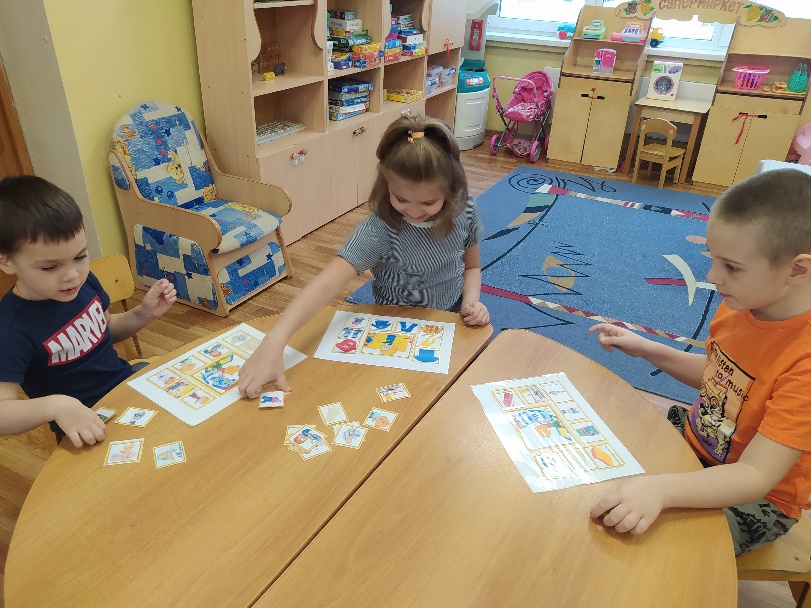 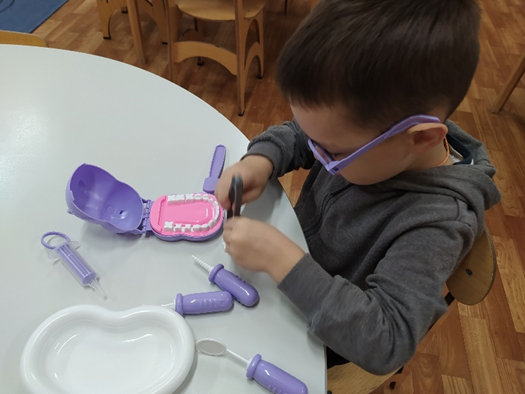 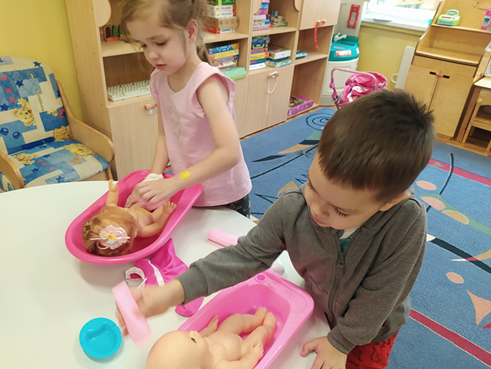 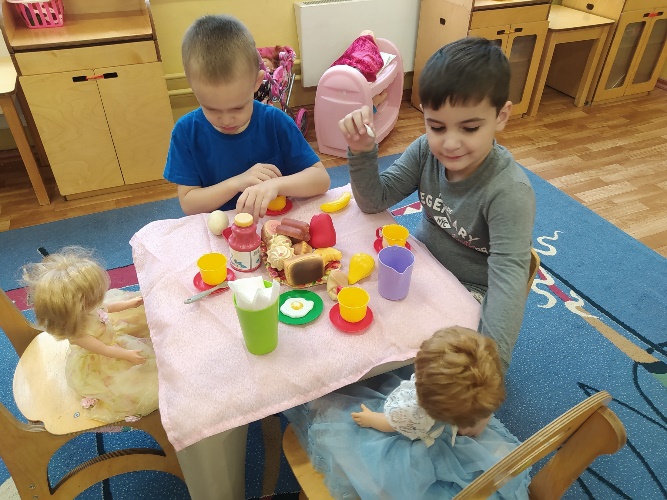 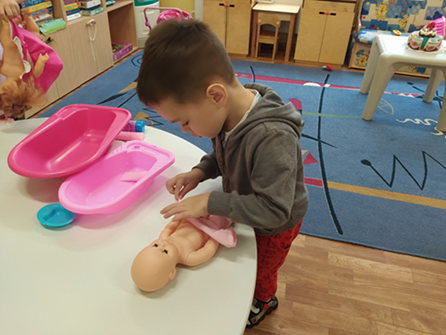 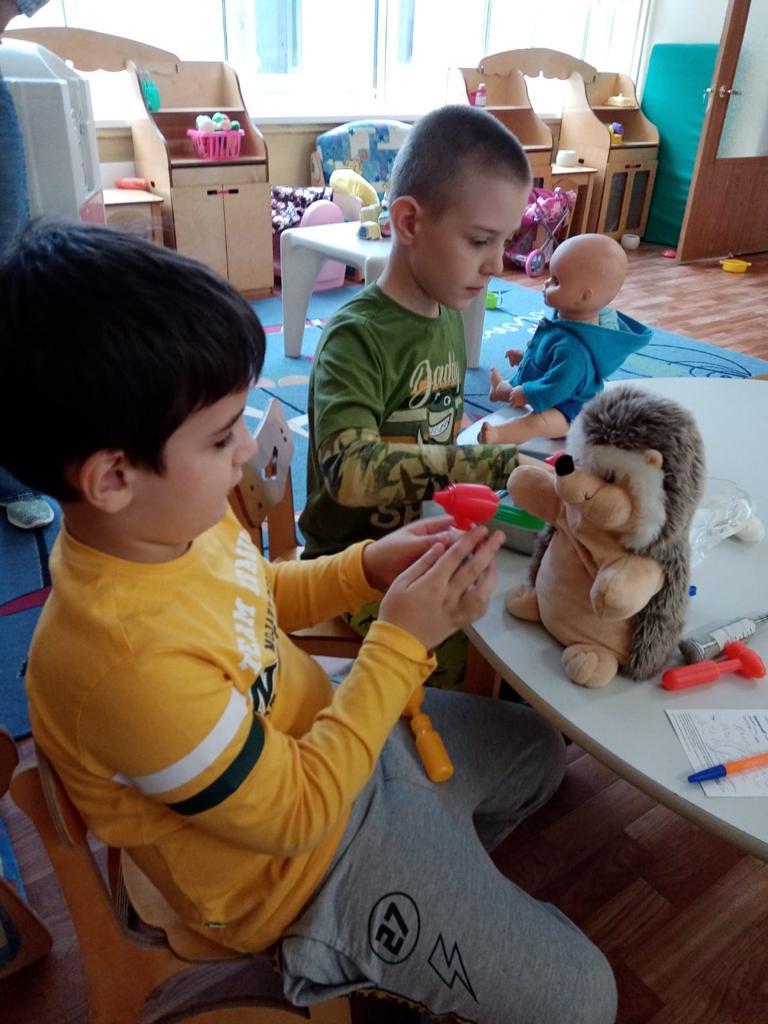 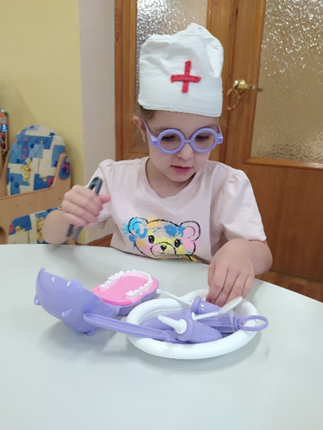 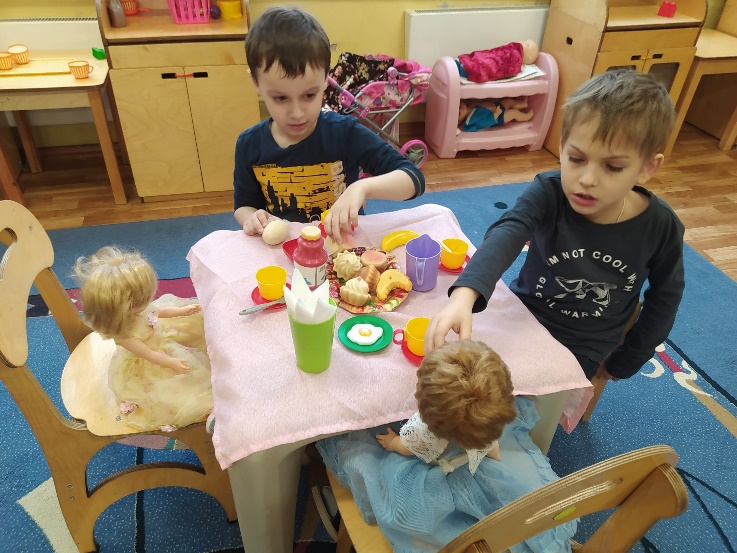 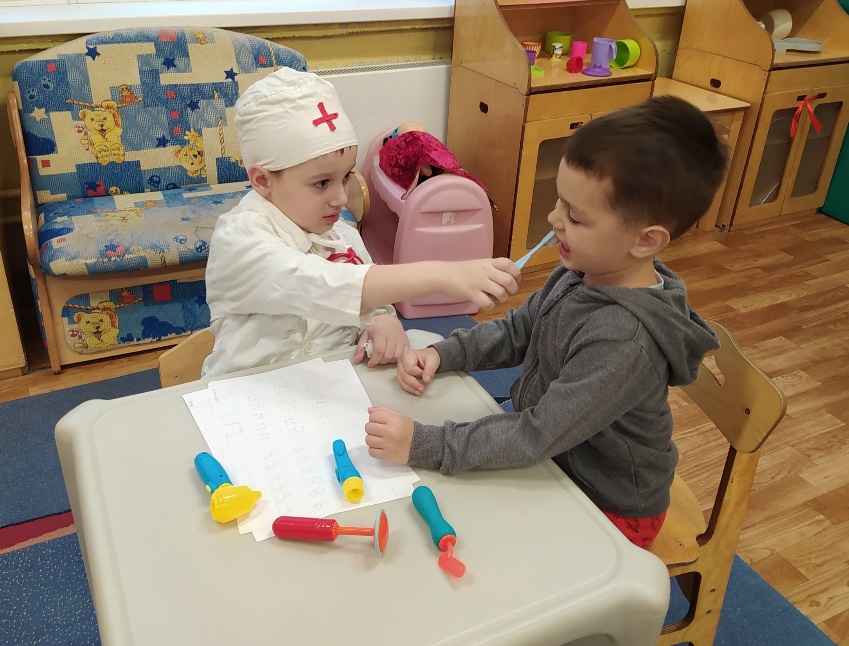 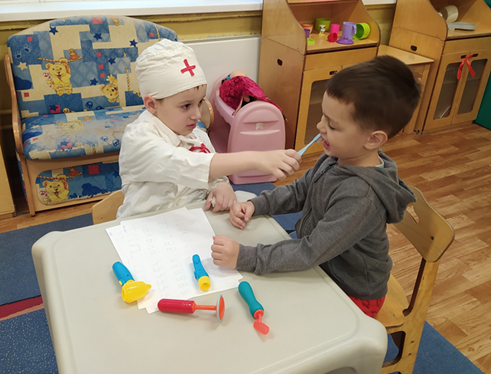 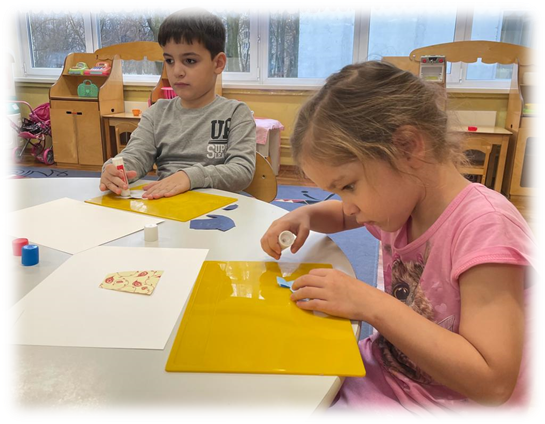 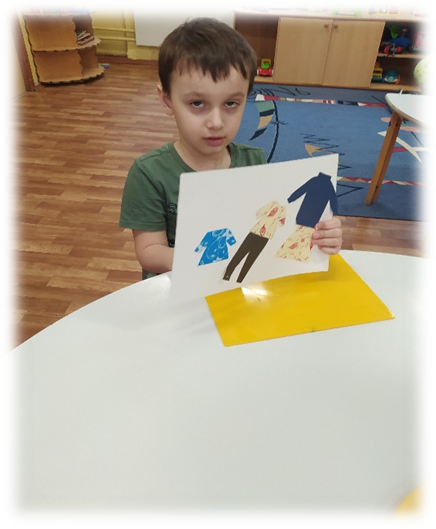 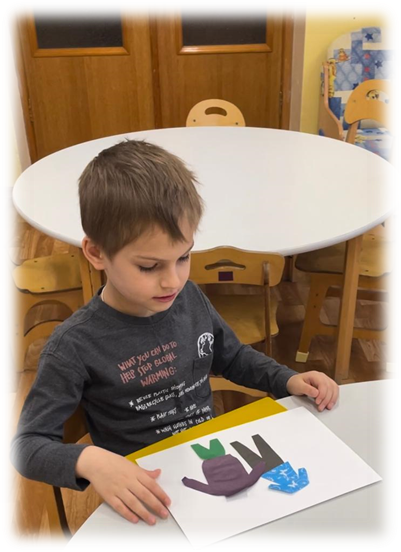 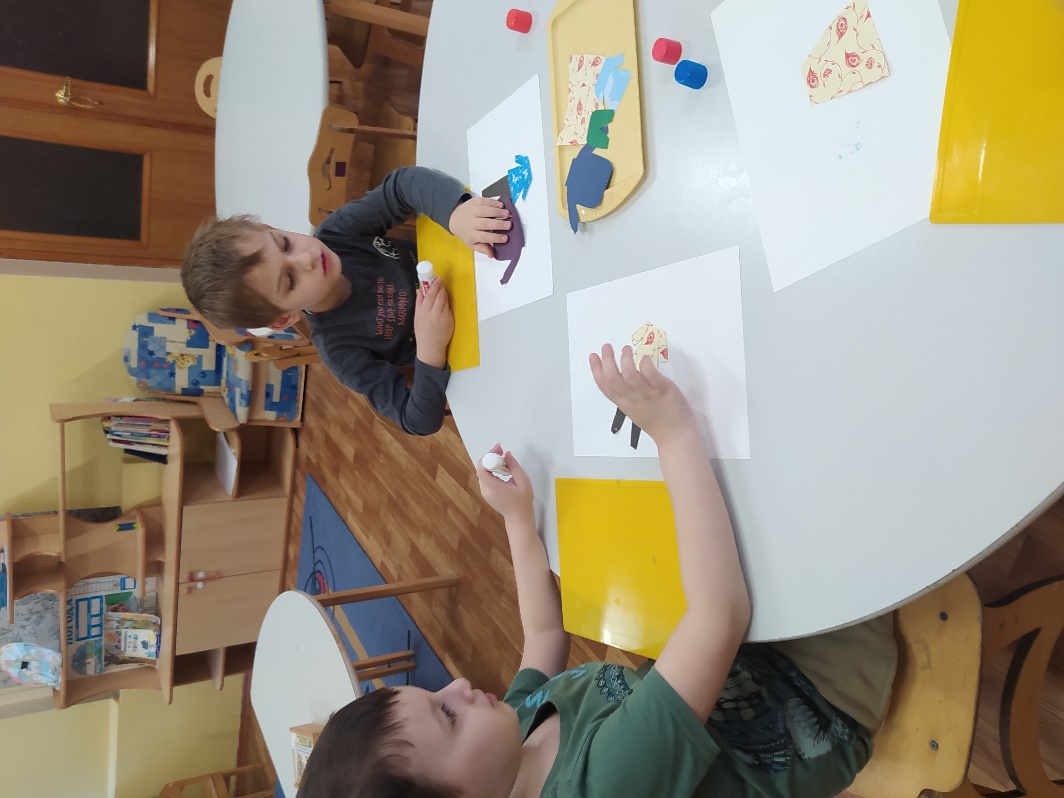 Визуализация -  это процесс представления   данных в виде изображения с целью максимального удобства их понимания.
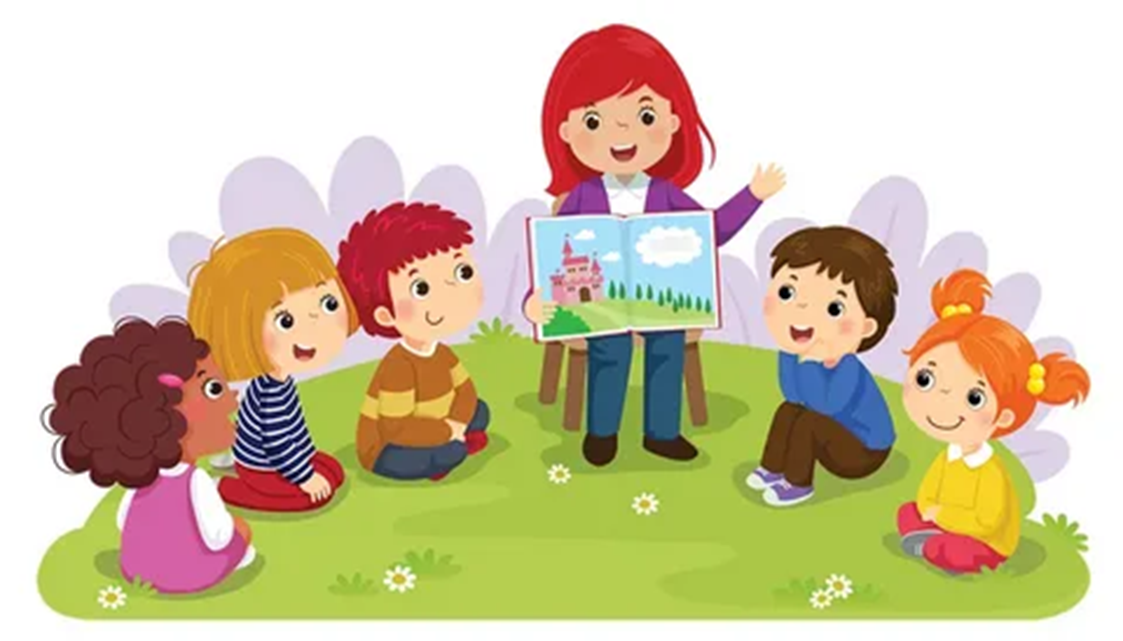 Алгоритм  действий  при  мытье рук
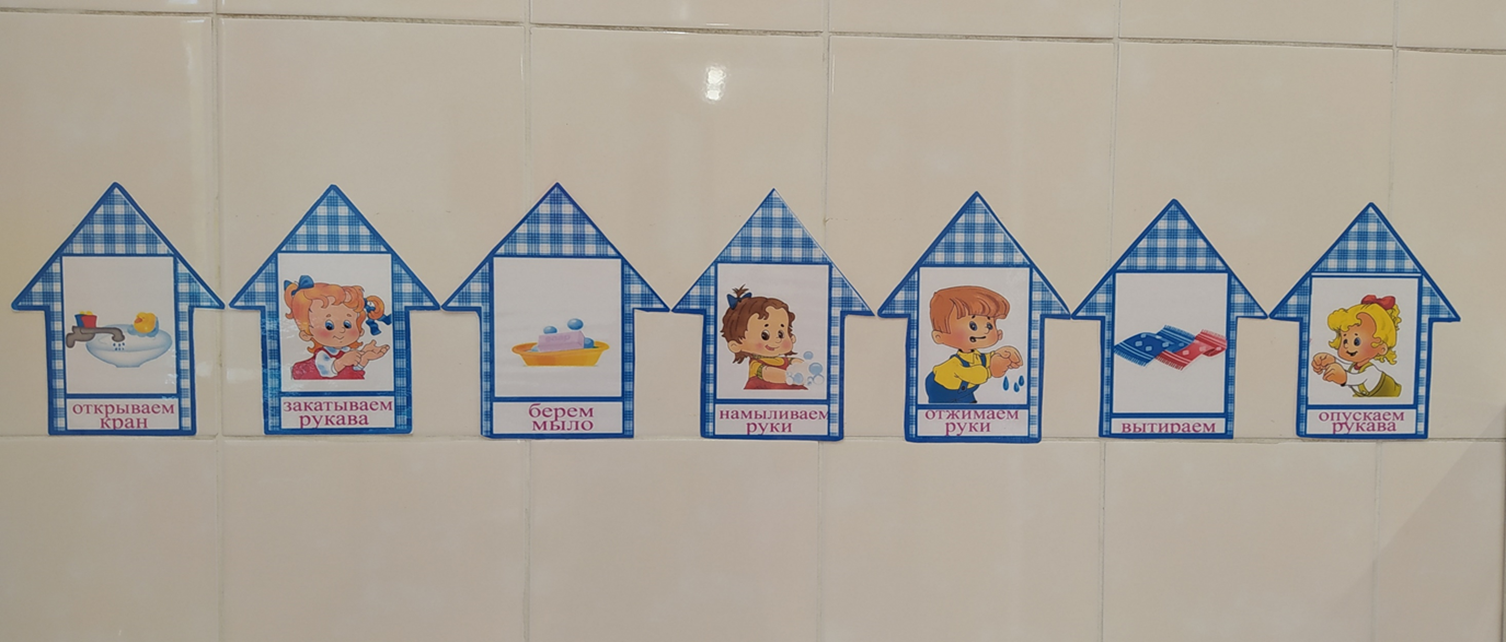 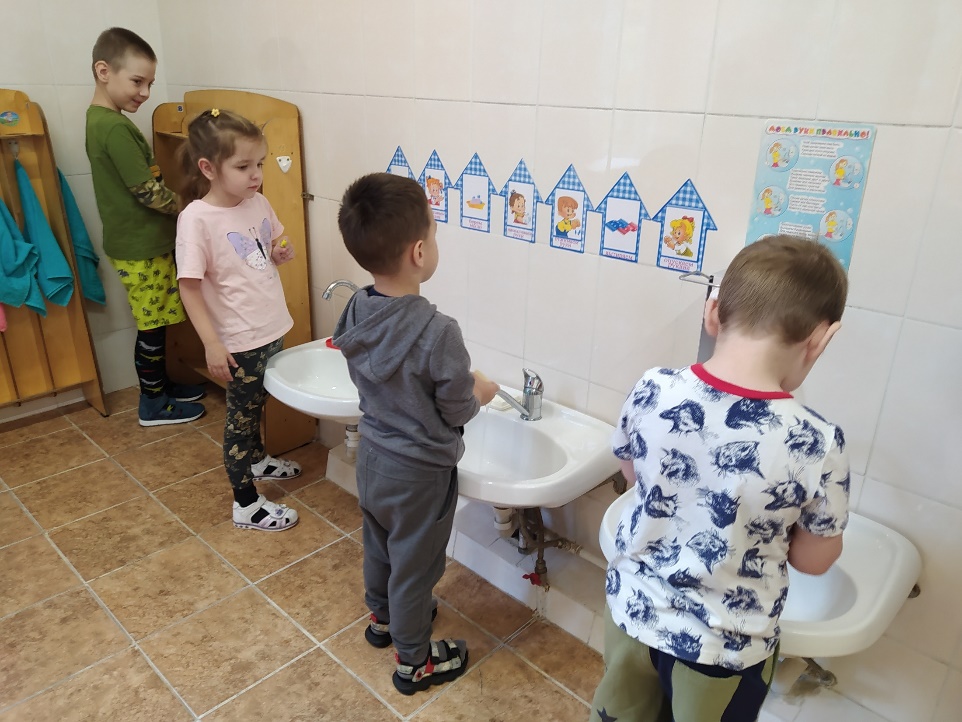 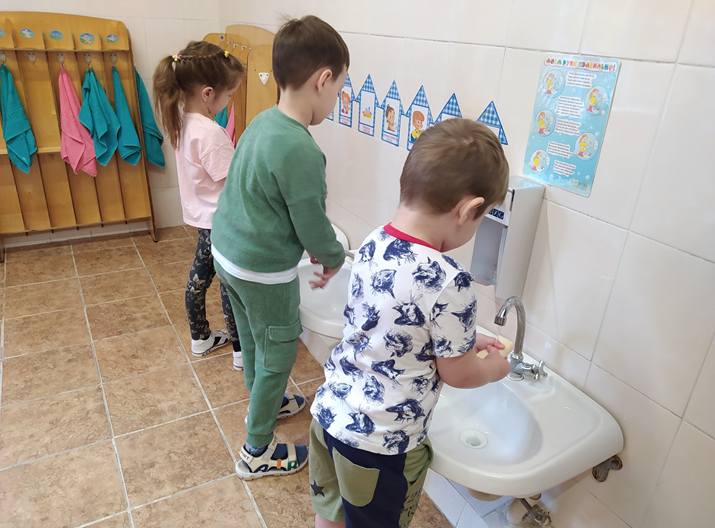 Алгоритм действий при посещении туалета
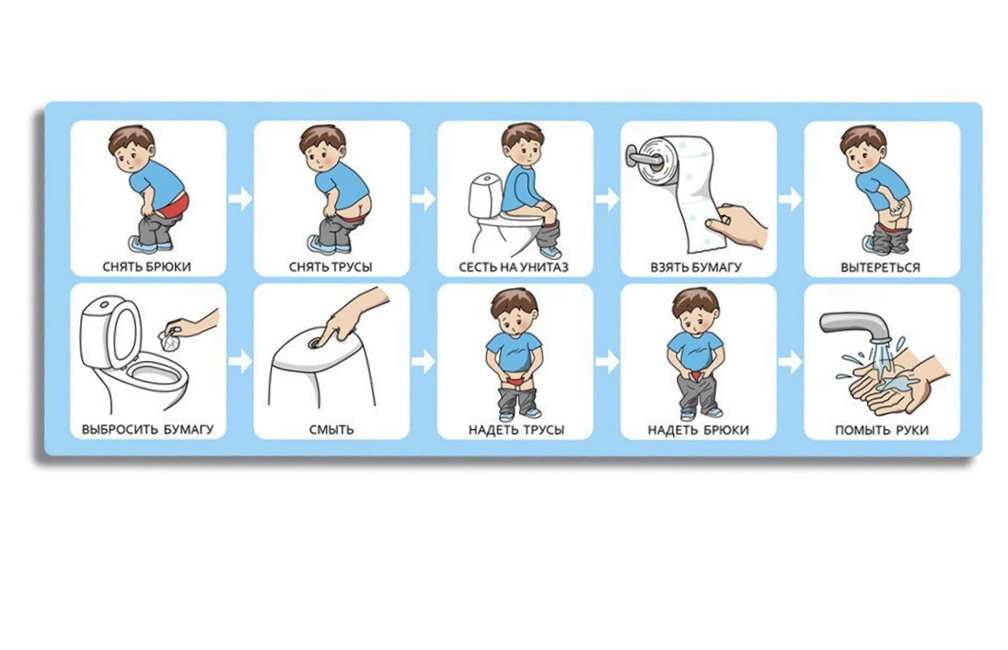 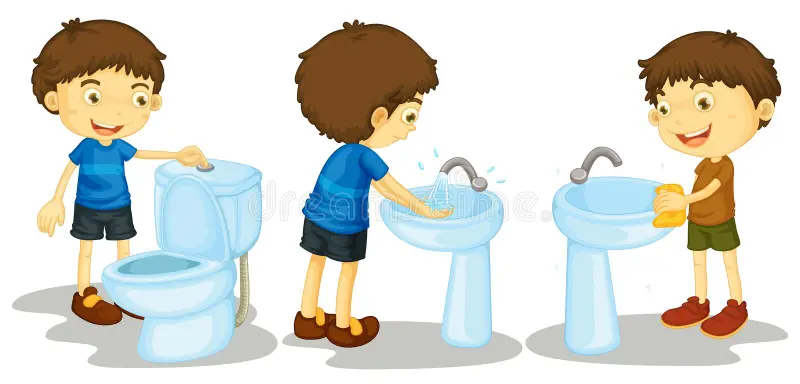 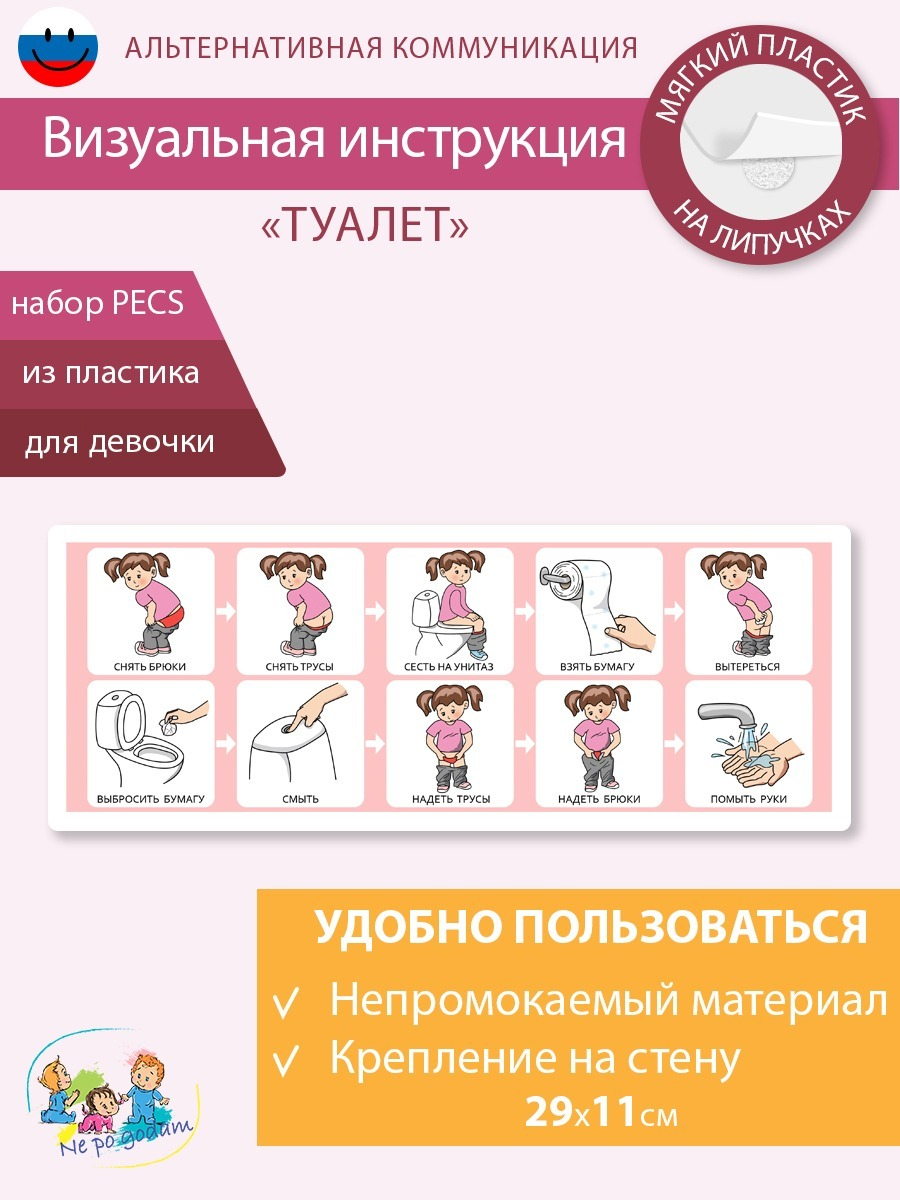 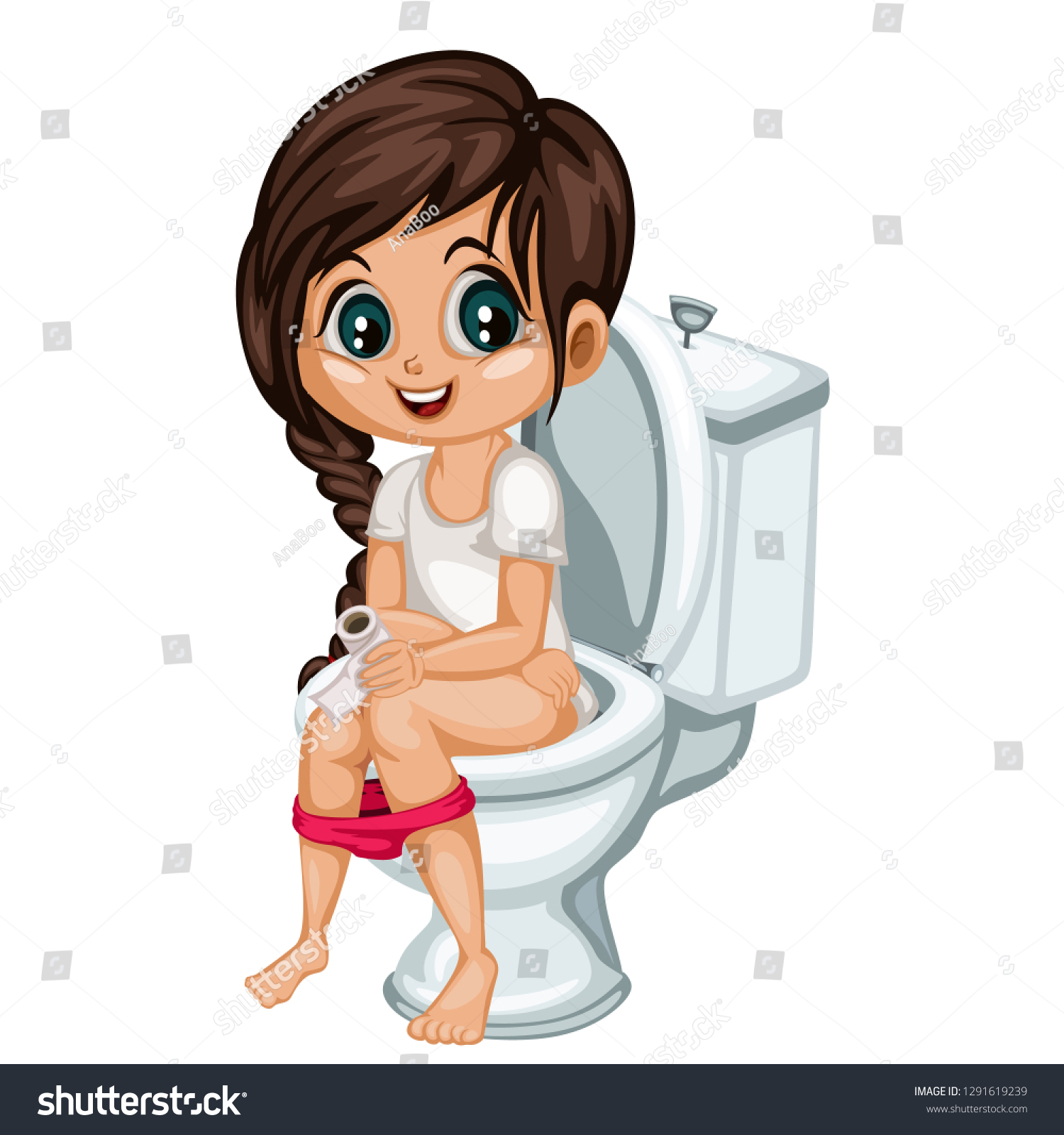 Алгоритм  одевания  на  улицу
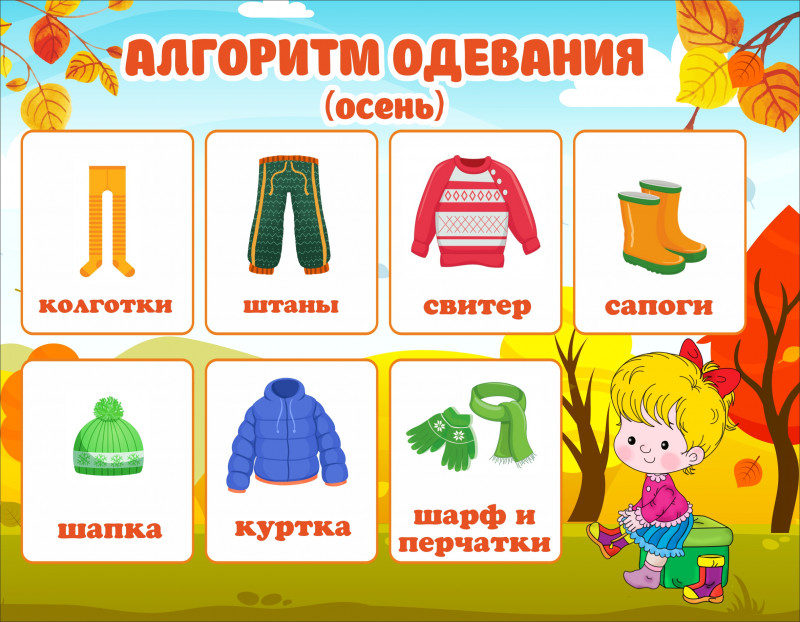 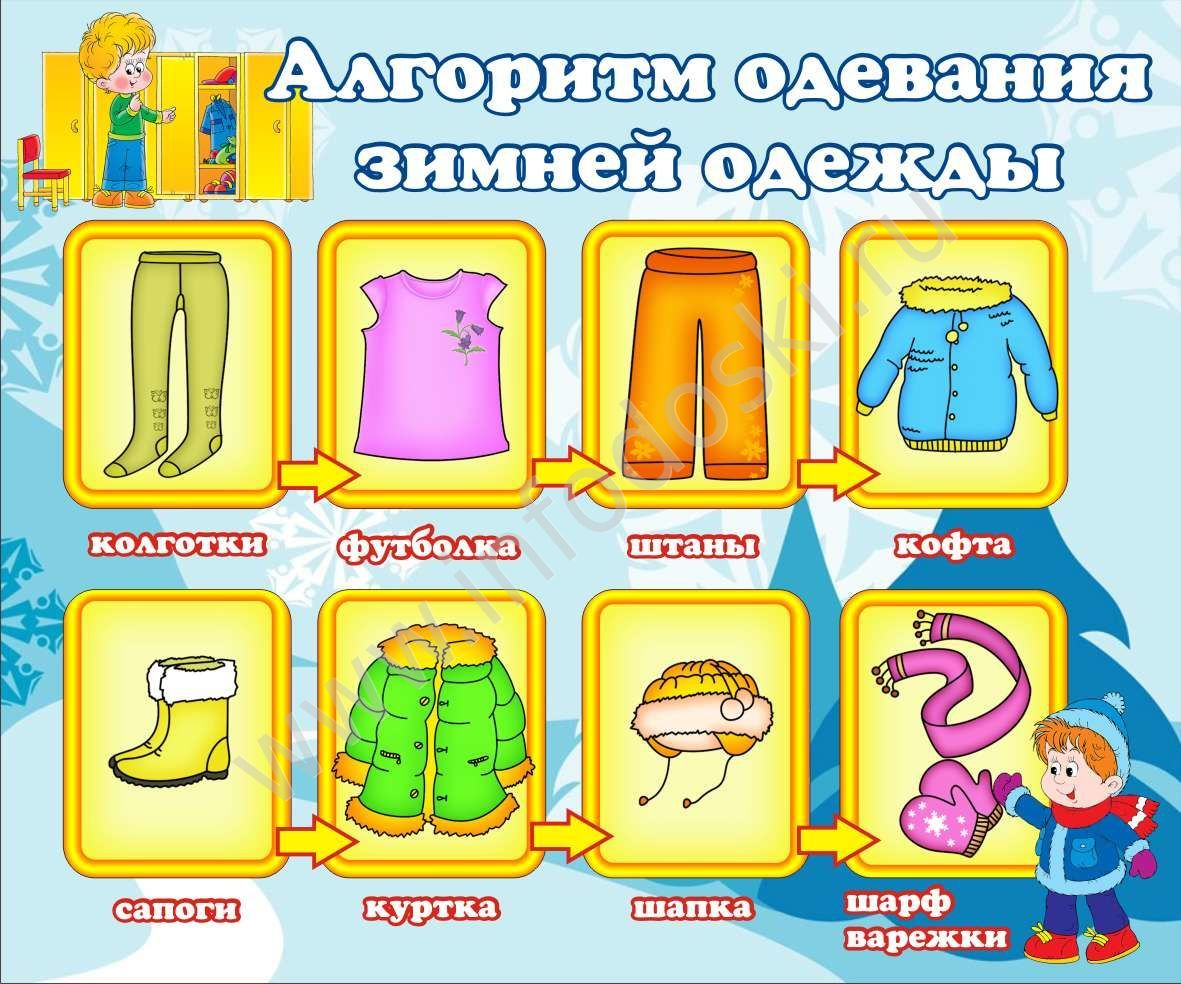 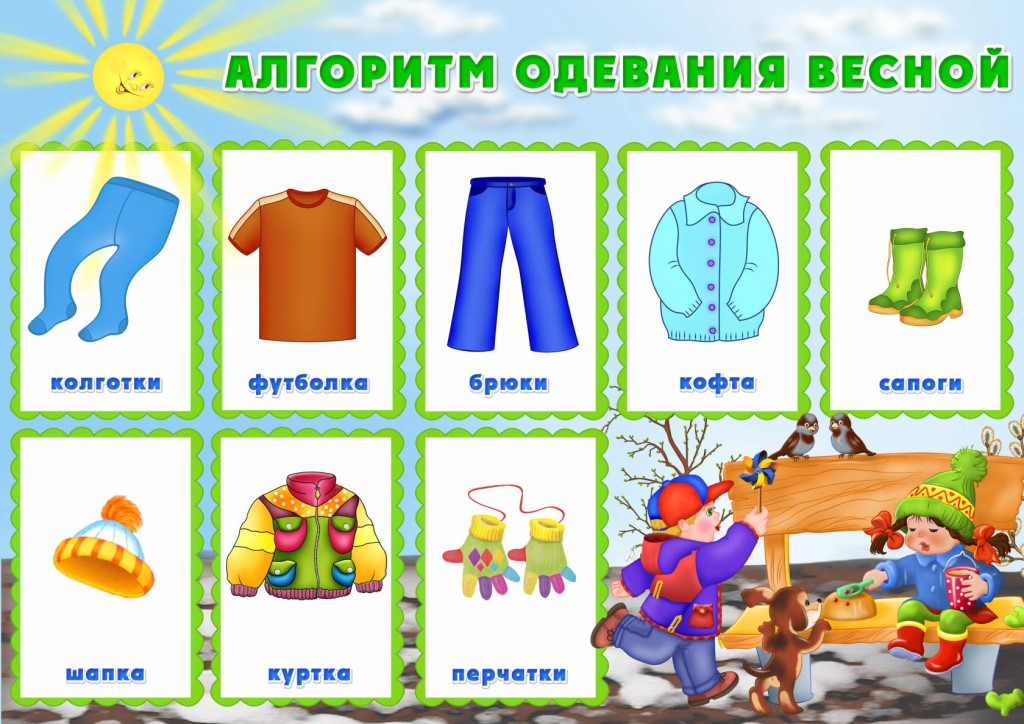 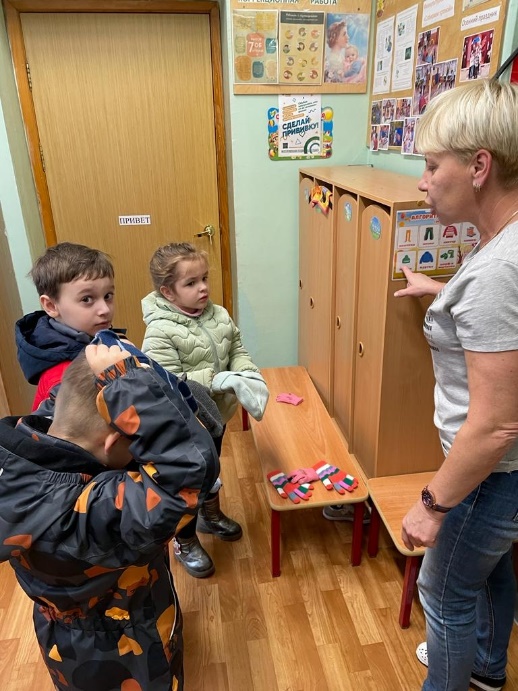 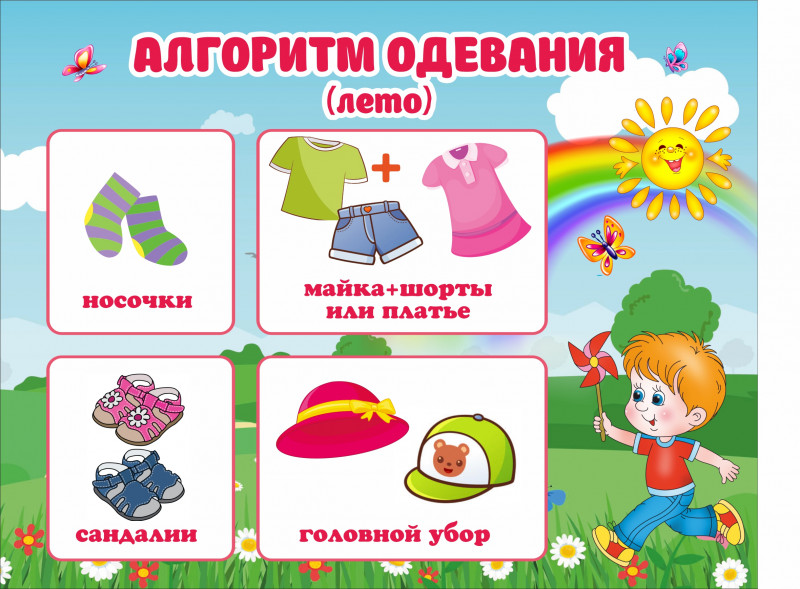 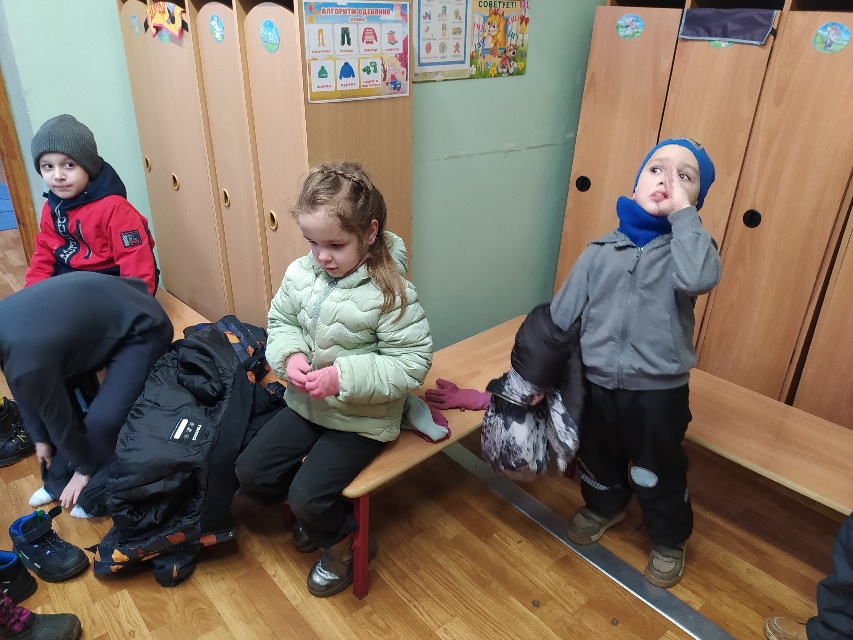 Программа PECS появилась в конце 80 годов
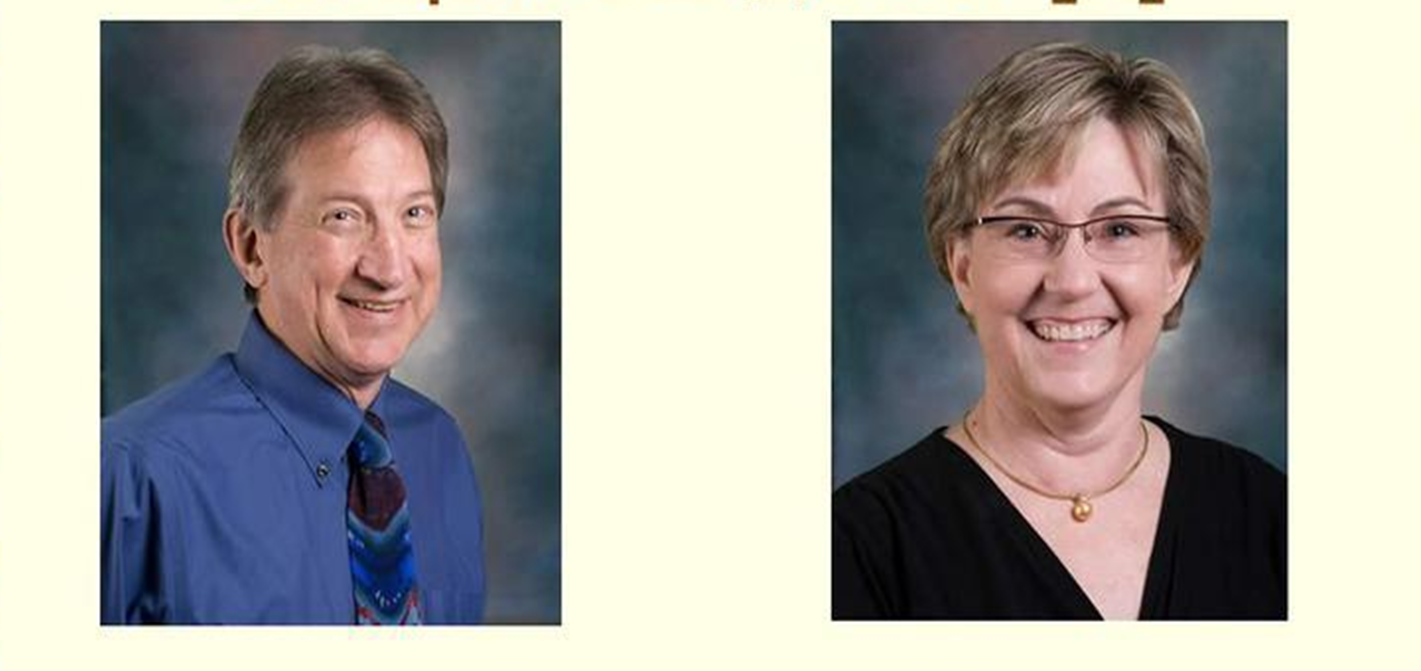 Эндрю Бонди
Лори Фрост
PECS- система альтернативной коммуникации с помощью обмена карточек.
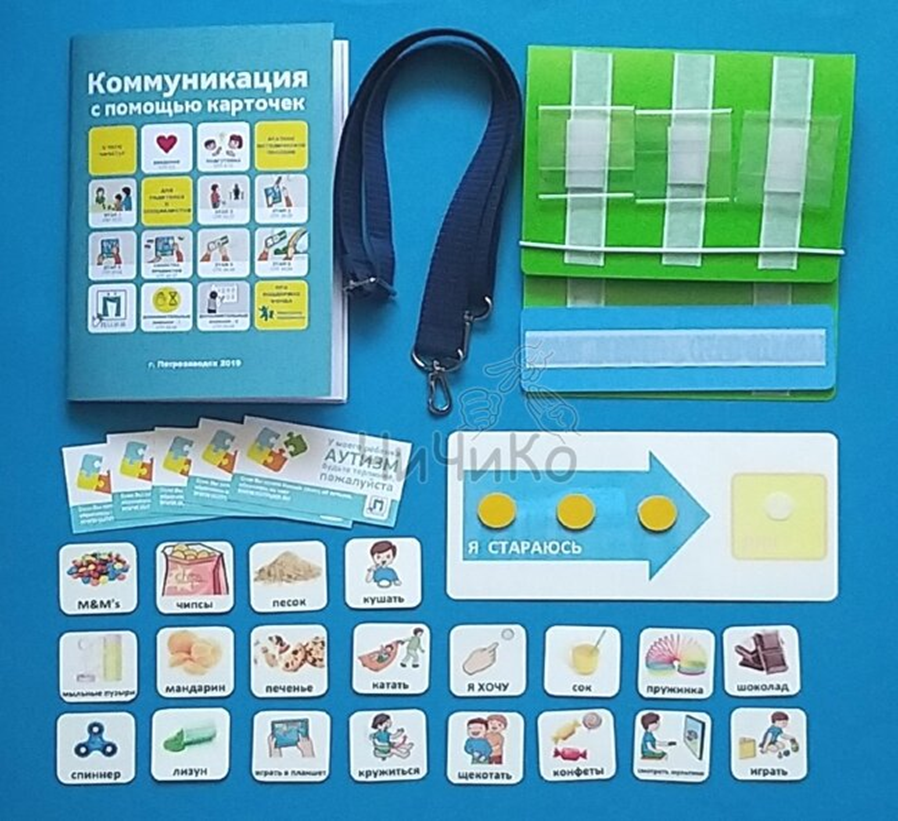 Карточки PECS
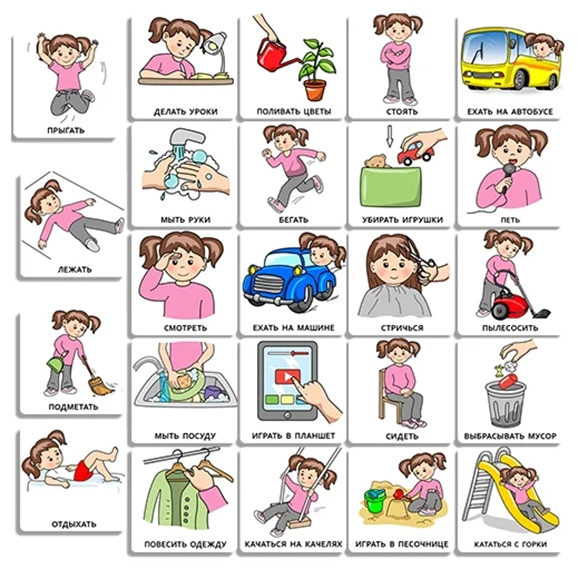 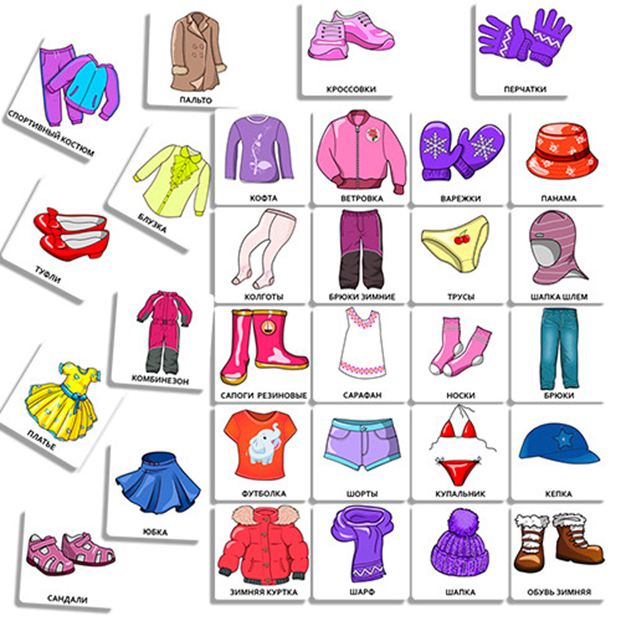 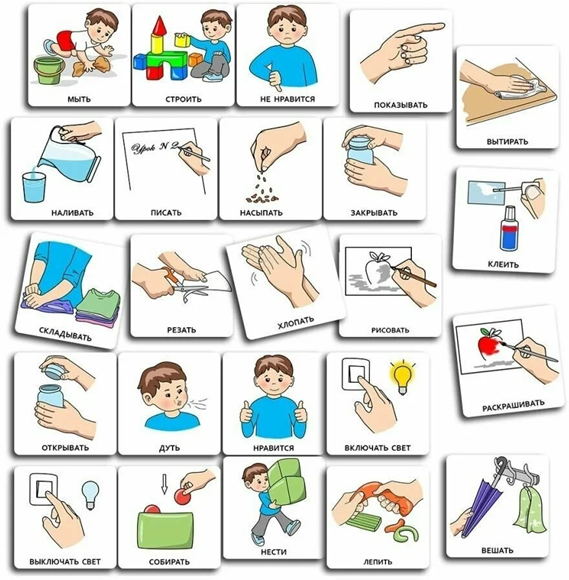 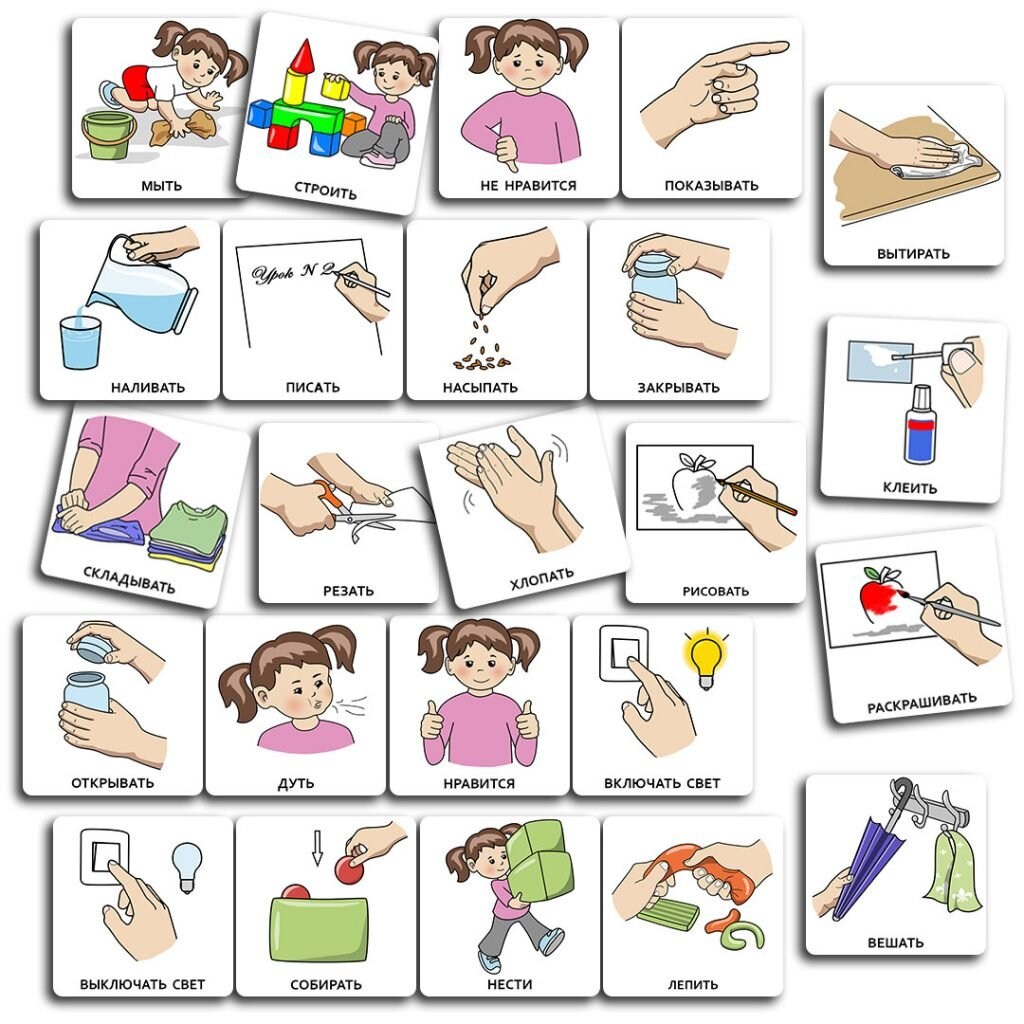 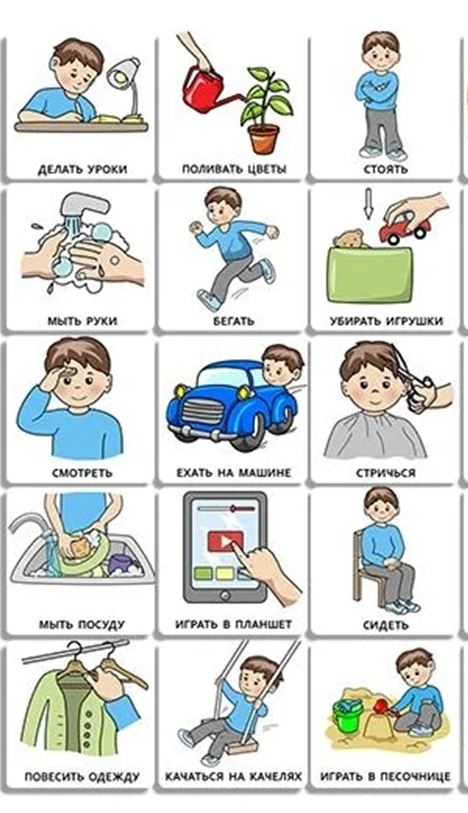 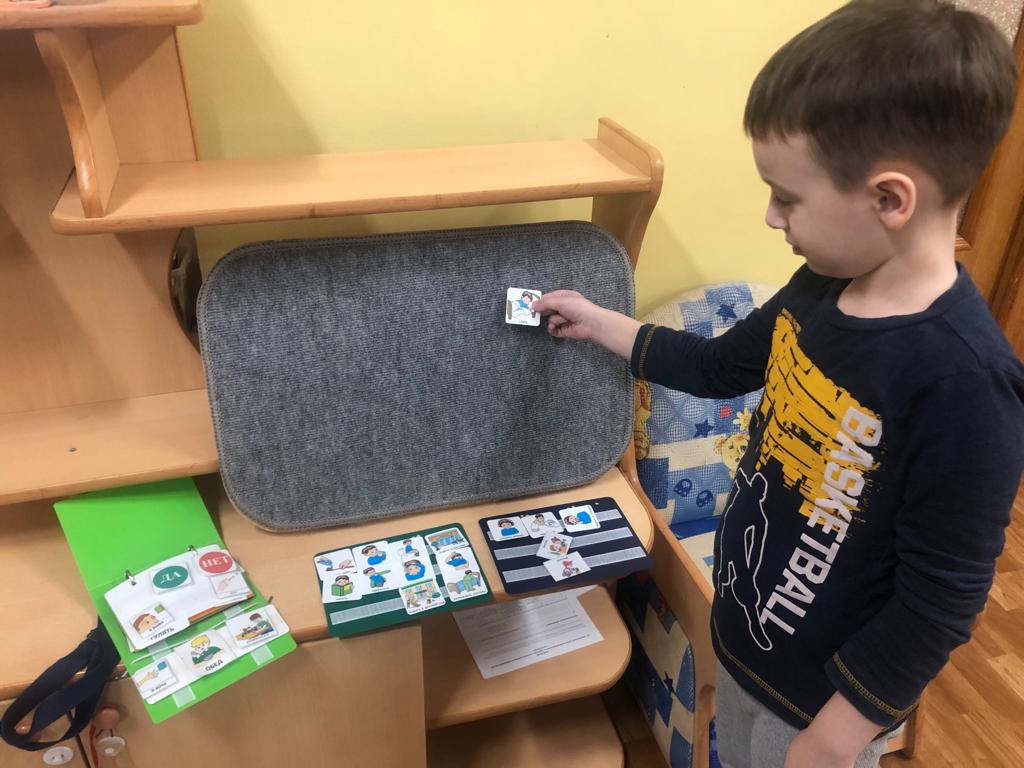 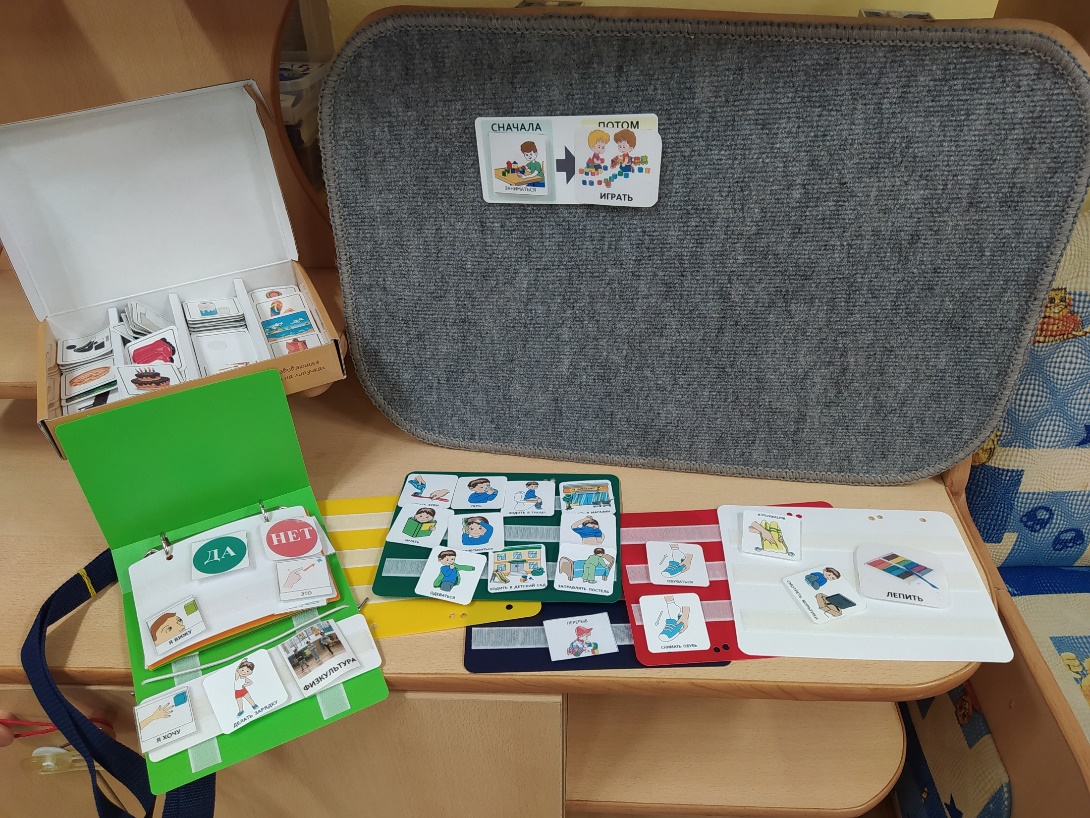 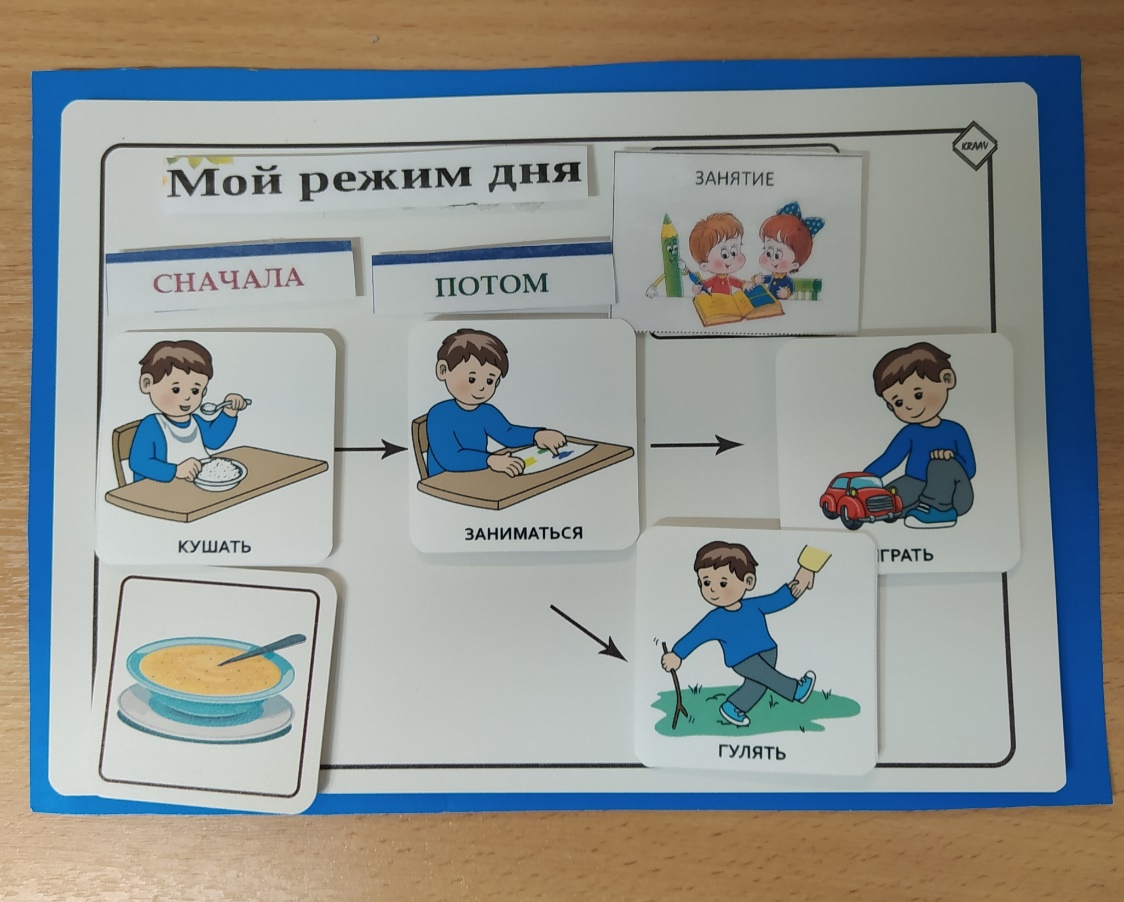 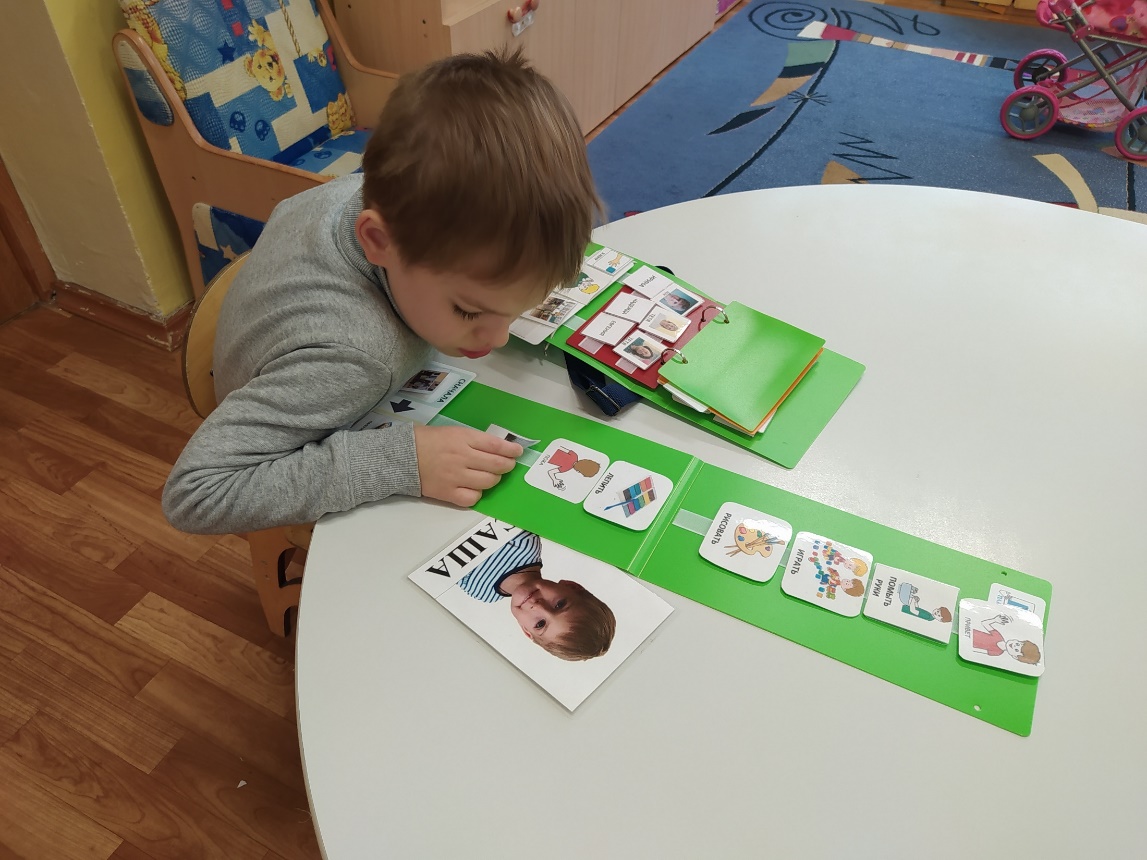 Карточки PECS
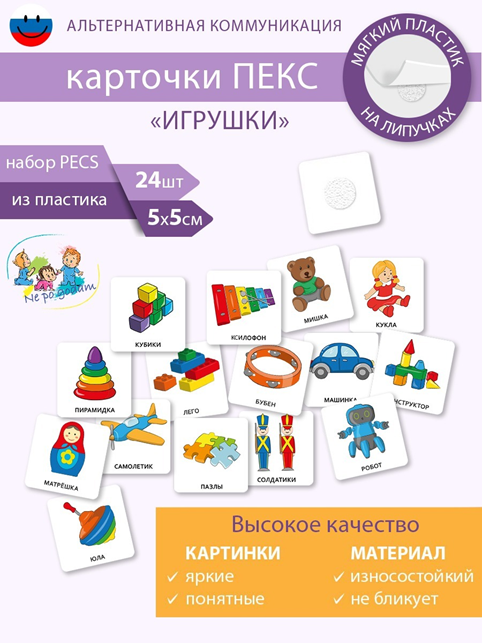 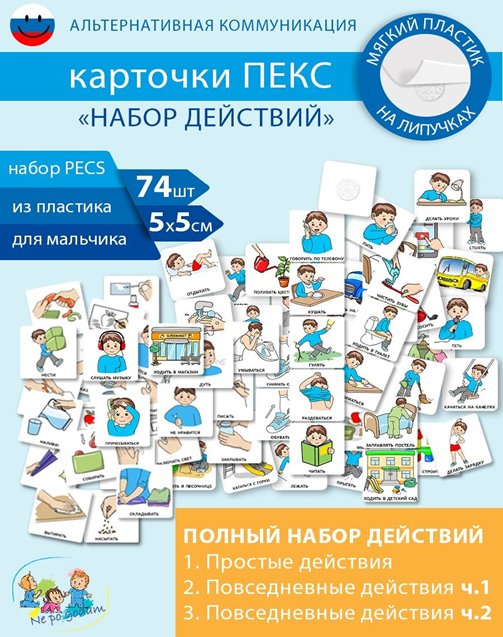 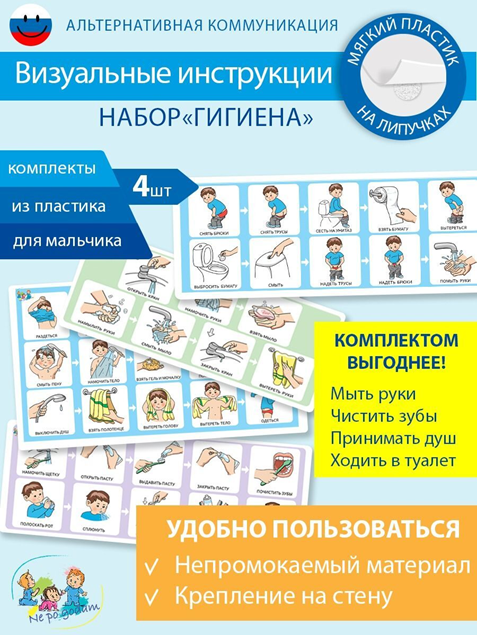 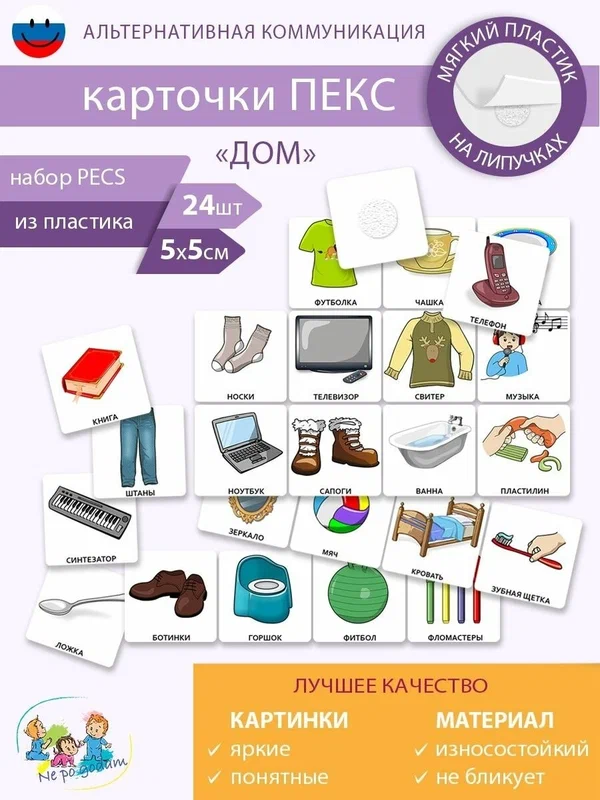 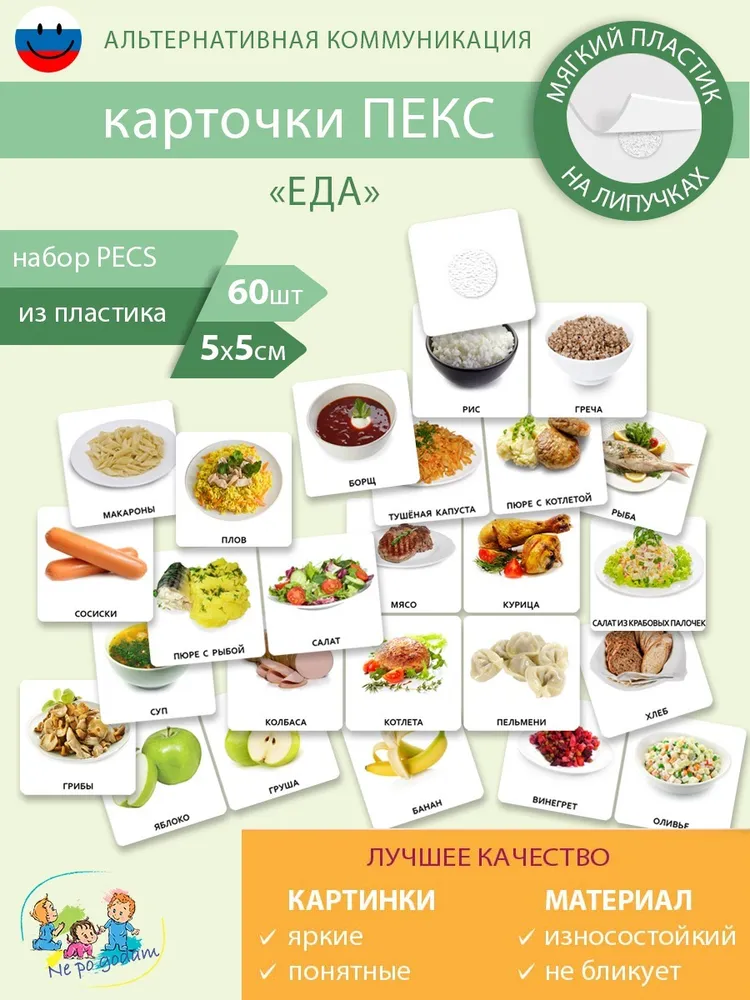 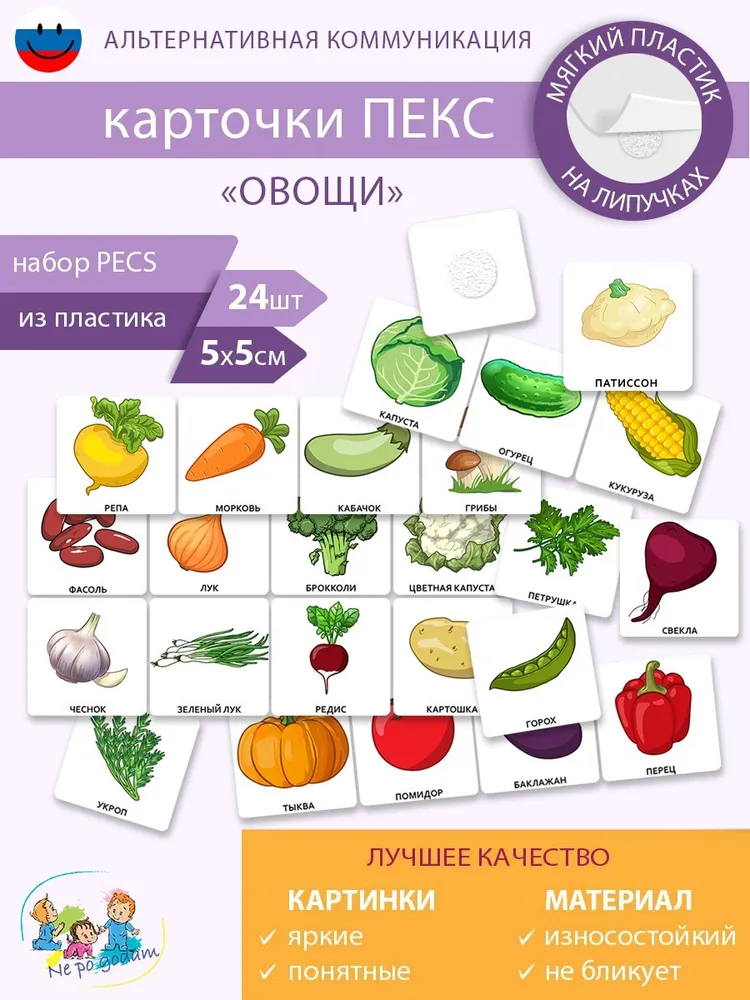 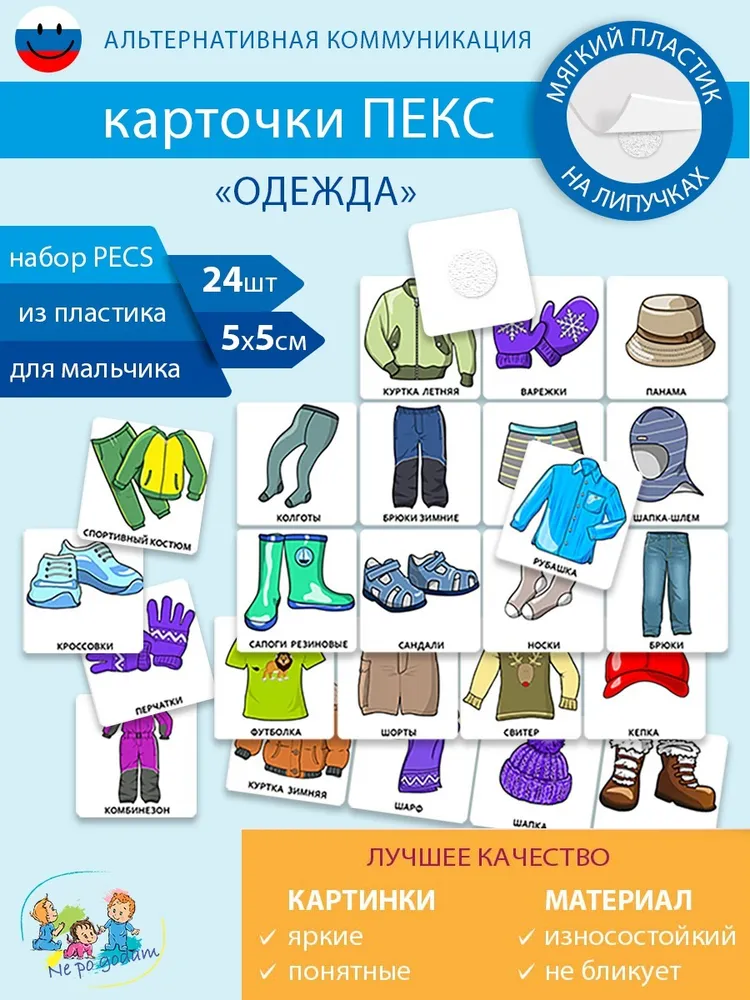 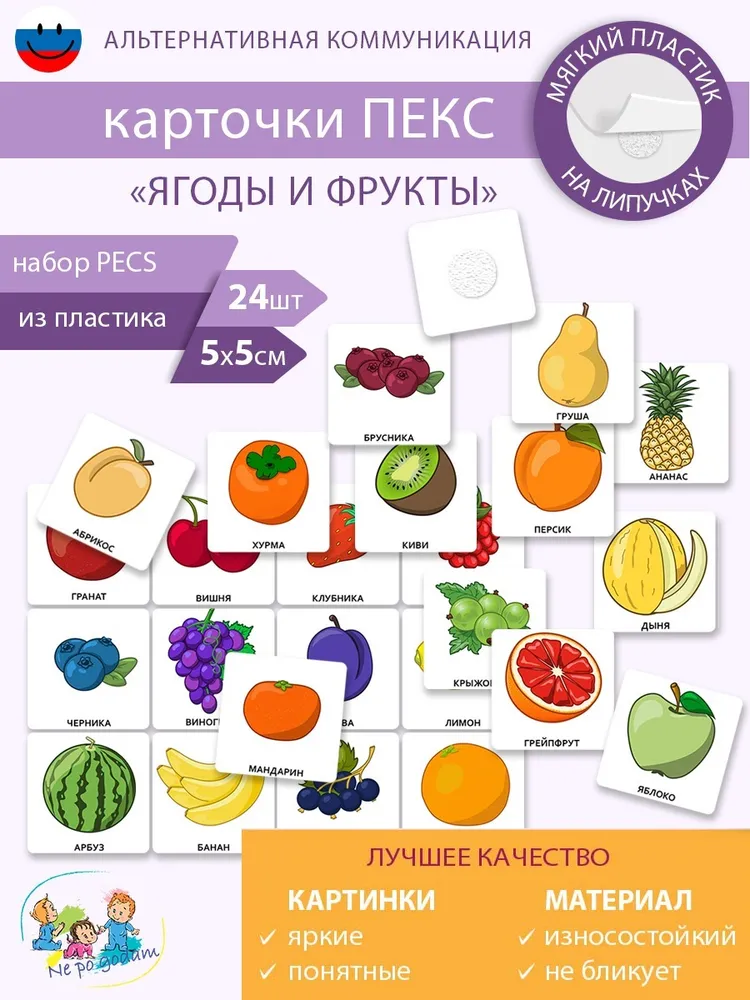 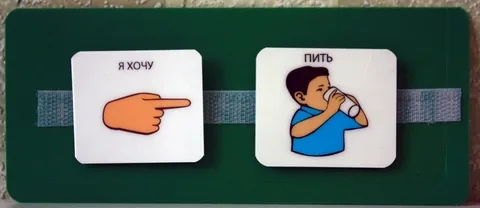 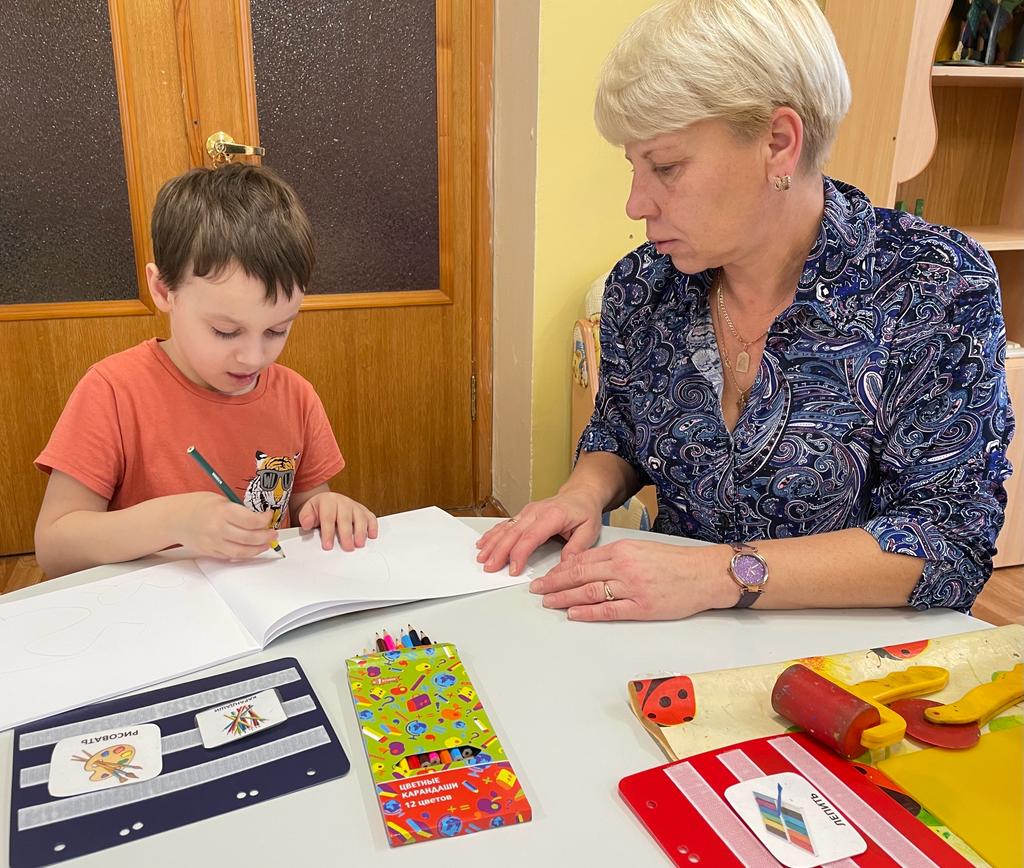 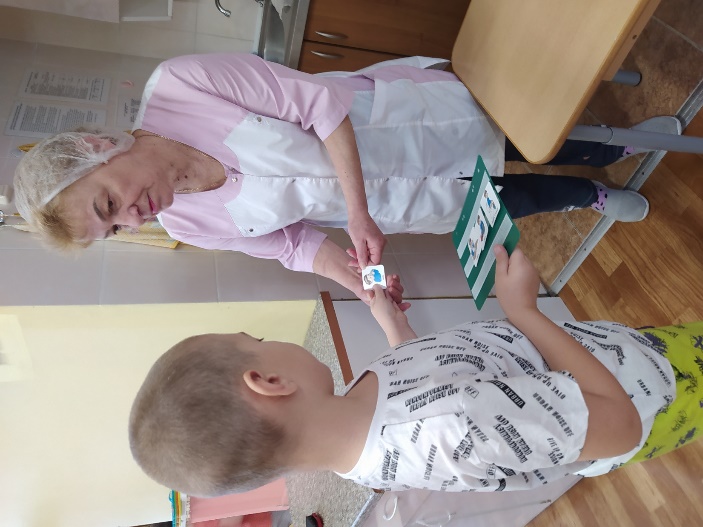 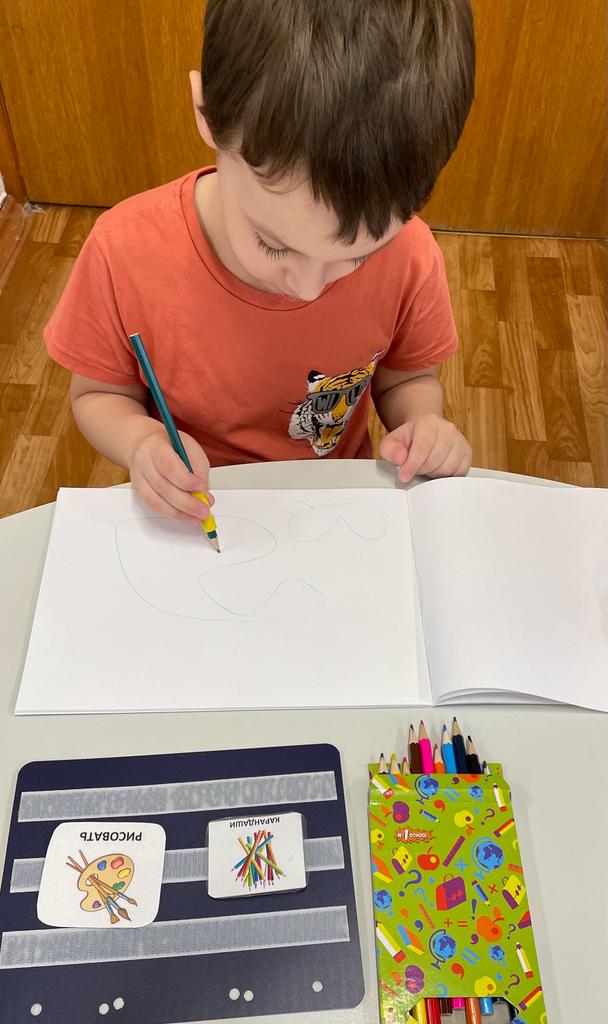 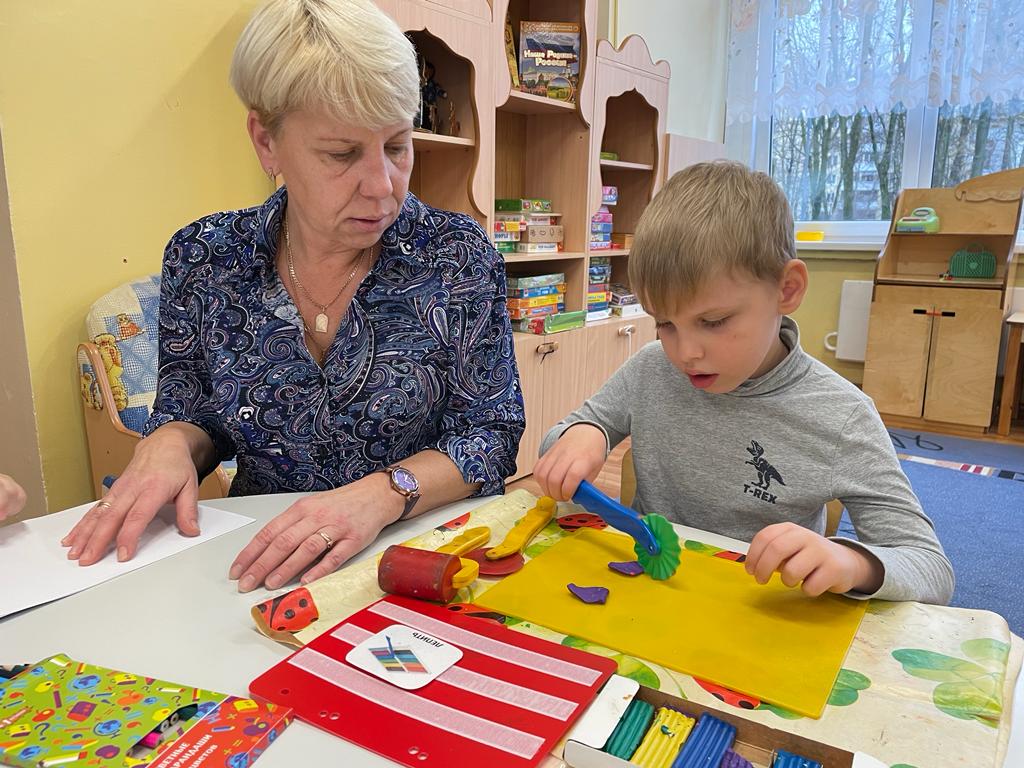 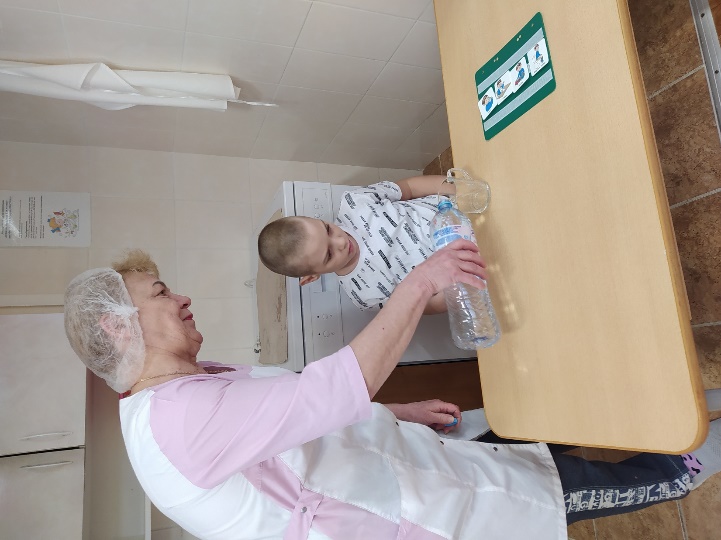 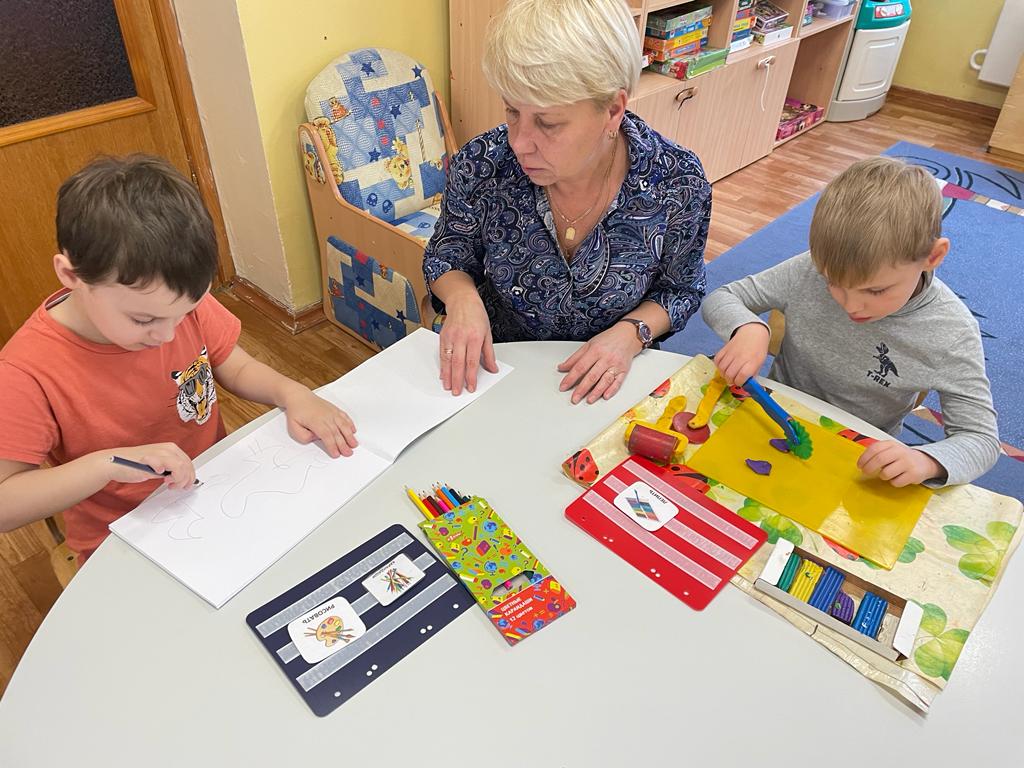 Соотнесение карточек PECS c реальным предметом
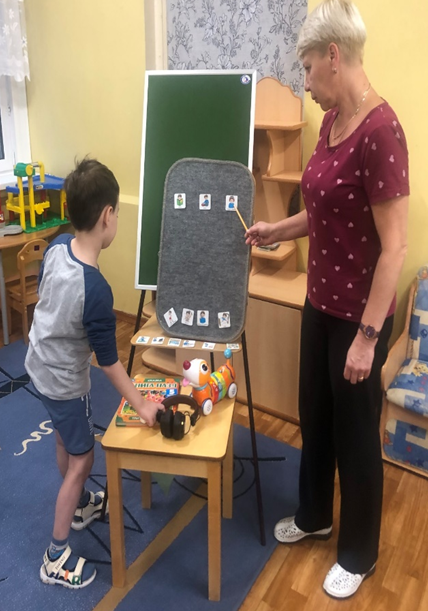 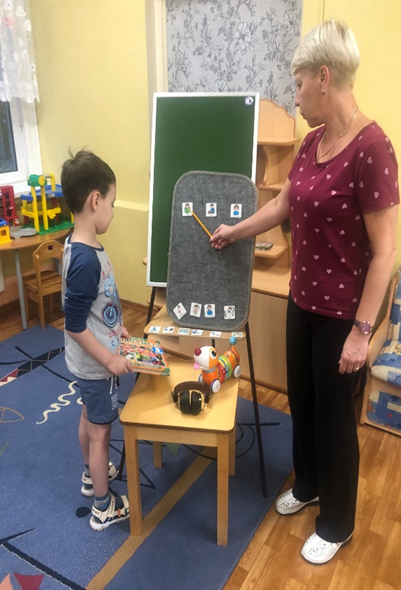 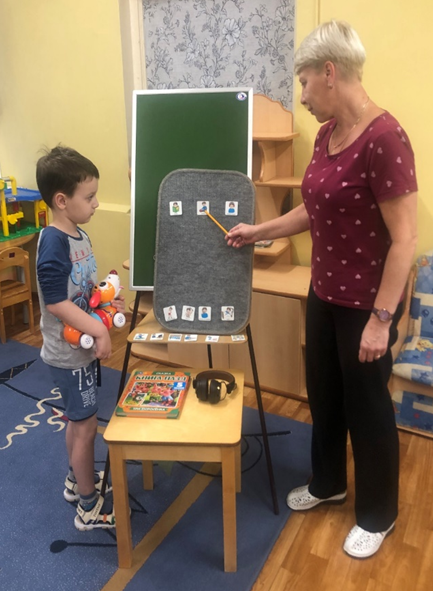 Организация последовательности деятельности
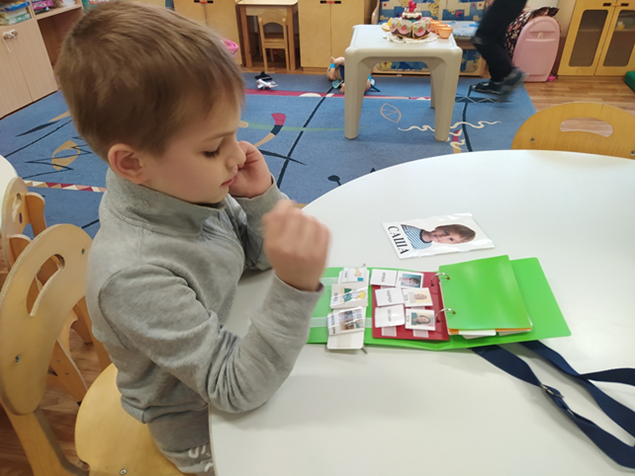 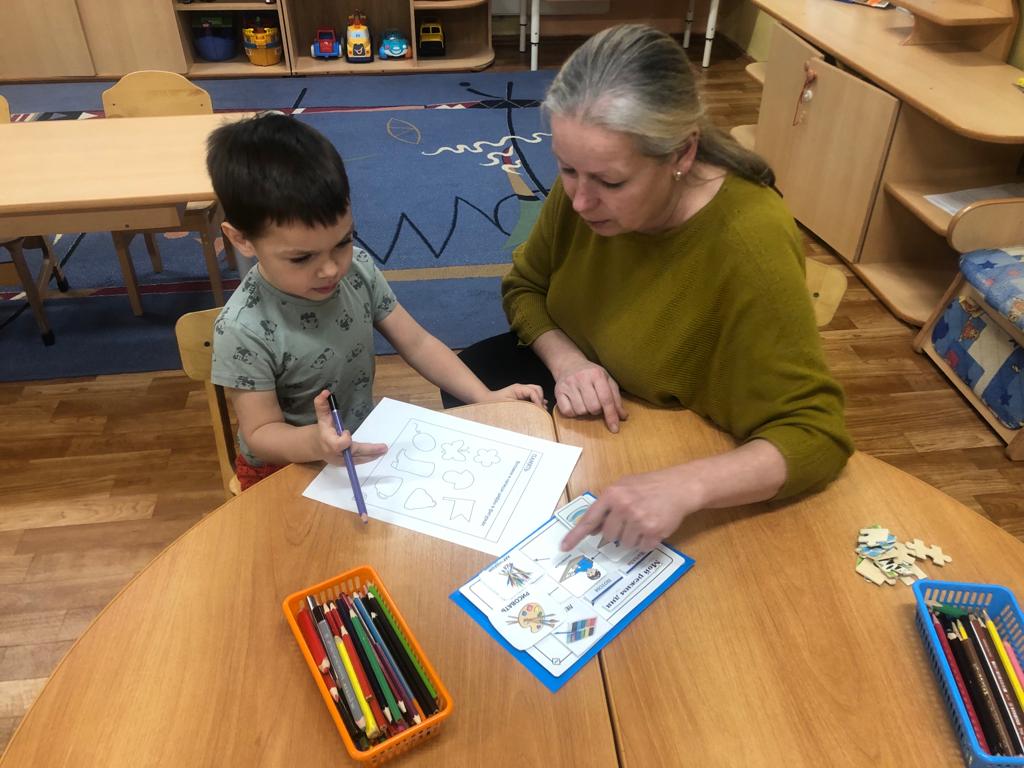 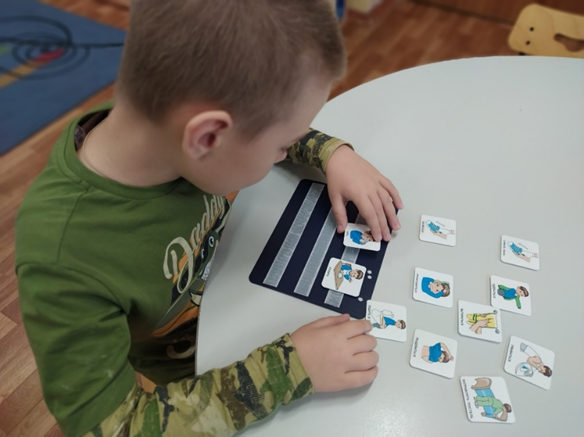 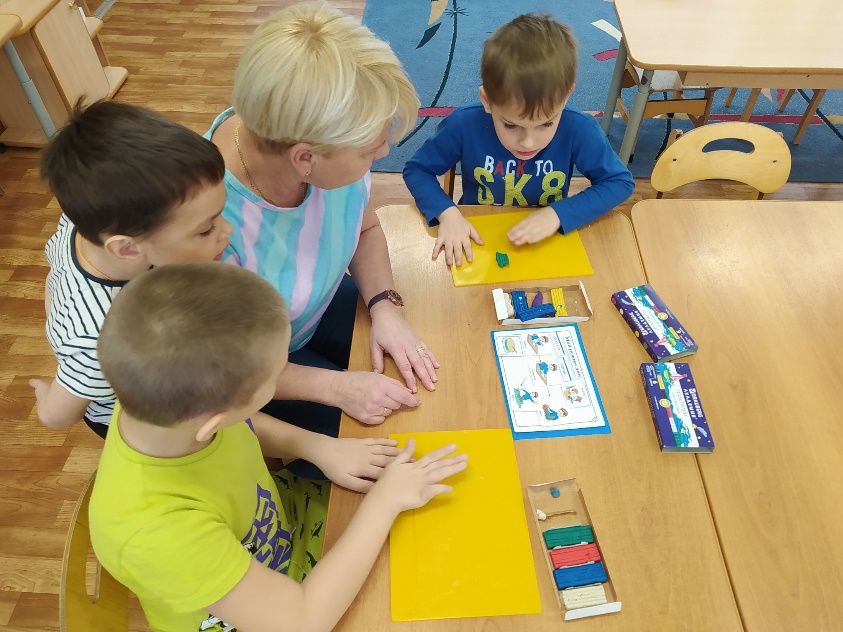 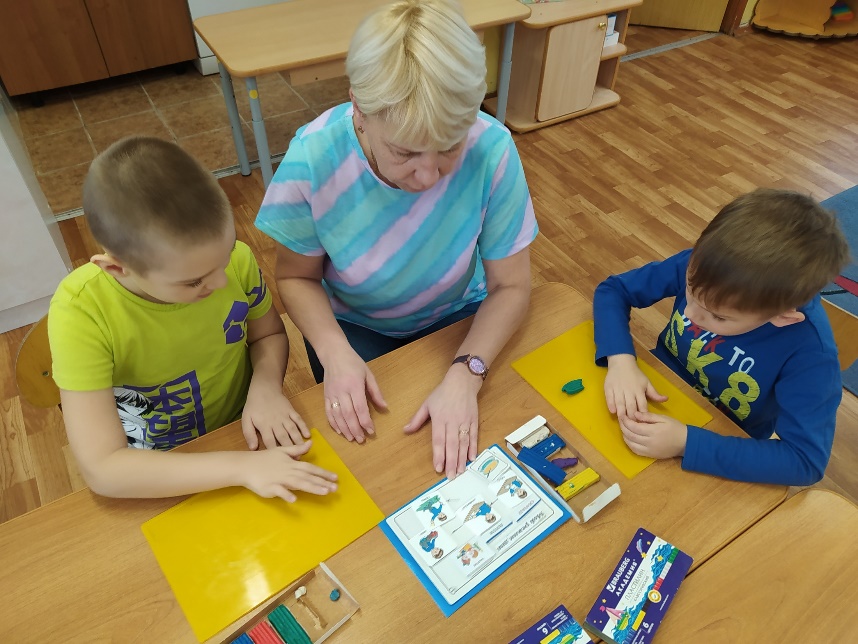 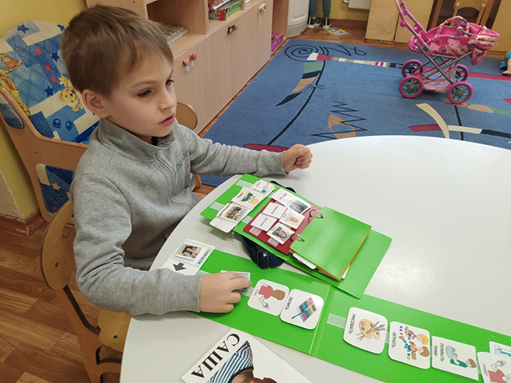 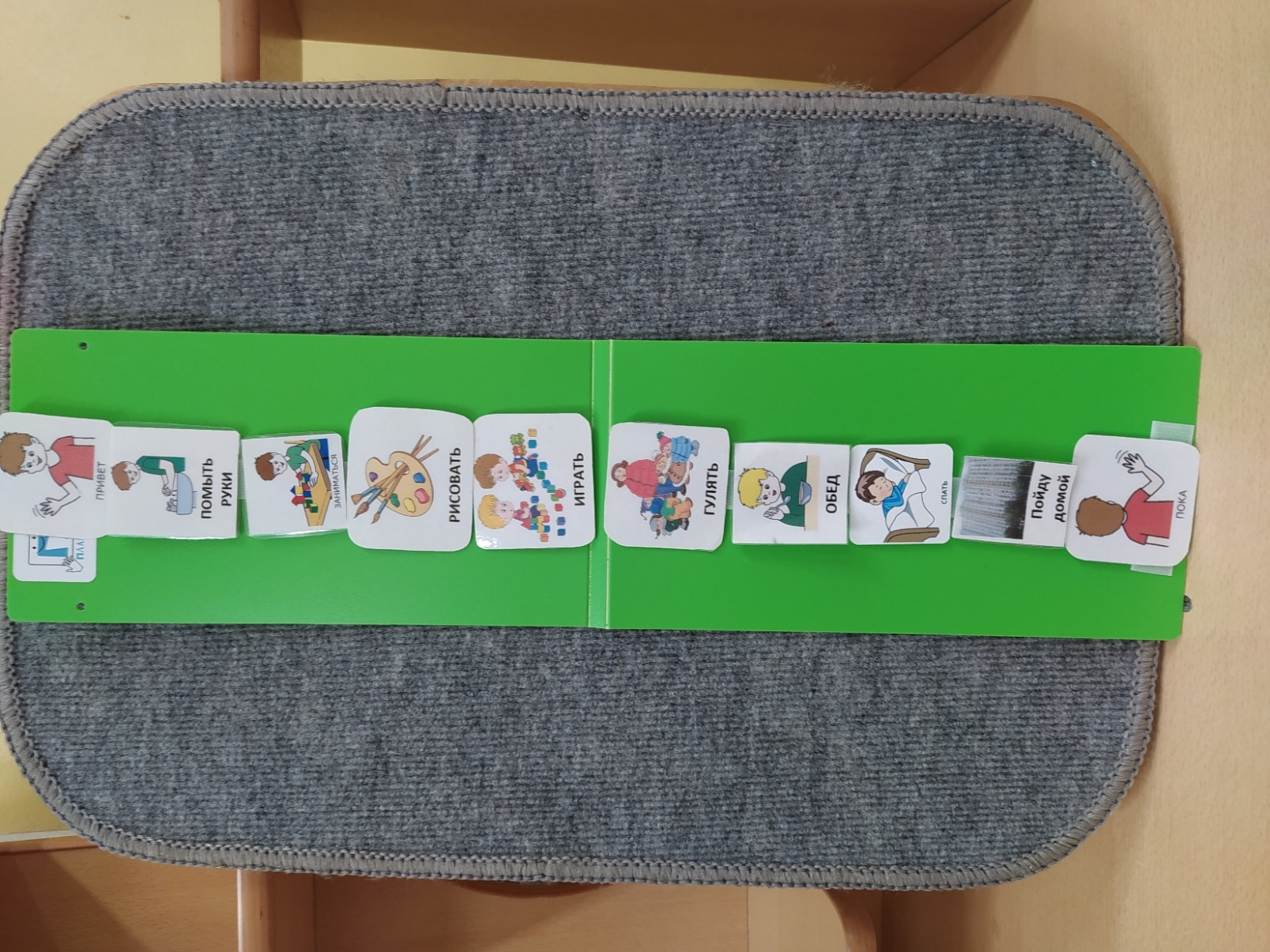 Этапы режима дня
Карточки ПЕКС снижают уровень тревожности и  дарят  ребенку  ощущение комфорта при            нахождении в  социальной среде
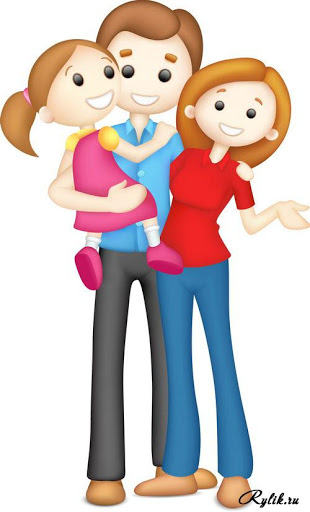 СПАСИБО  ЗА  ВНИМАНИЕ